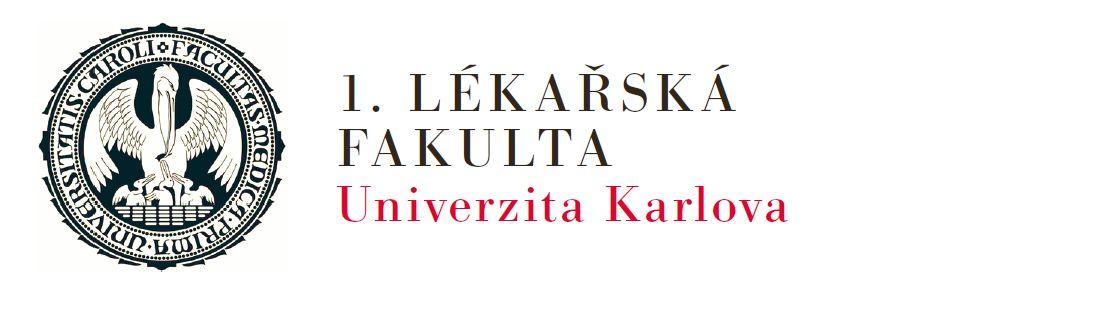 Zavedení kurikula simulační  výuky na 1.LF UK
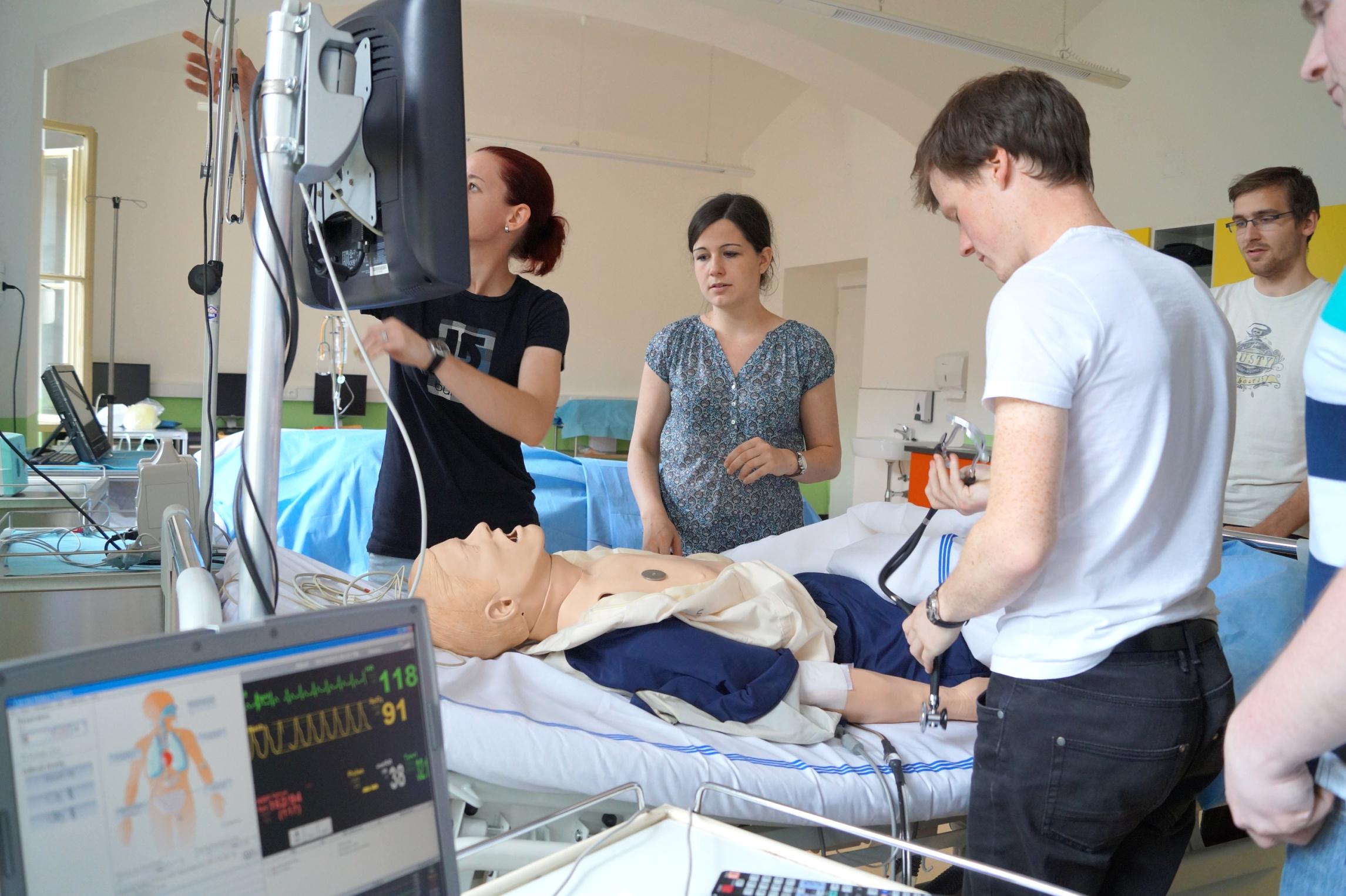 Aleksi Šedo, Otomar Kittnar, Mikuláš Mlček, Pavla Mlčková
a tým SIM Centra UK 1.LF
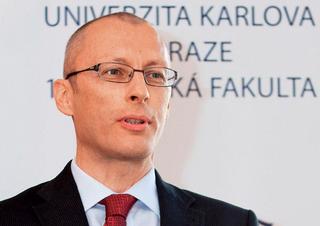 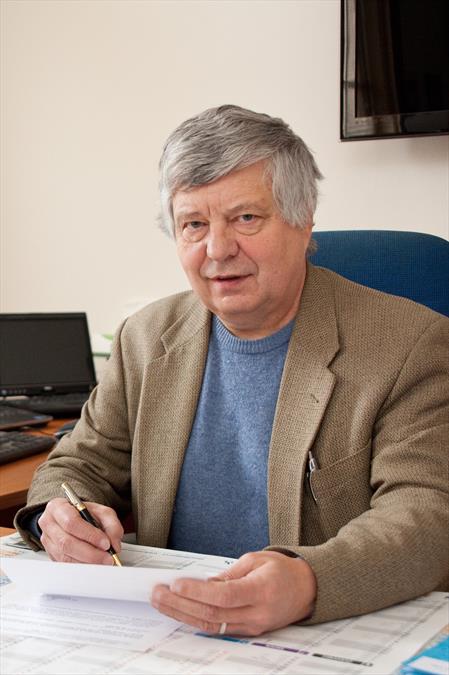 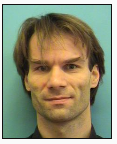 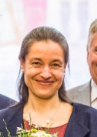 prof. Aleksi Šedo
prof. Otomar Kittnar
Mikuláš Mlček
Pavla Mlčková
[Speaker Notes: Spolupracovníci]
Simulace v lékařství…
Simulace ve výuce lékařství
Výuka lékařství dnes
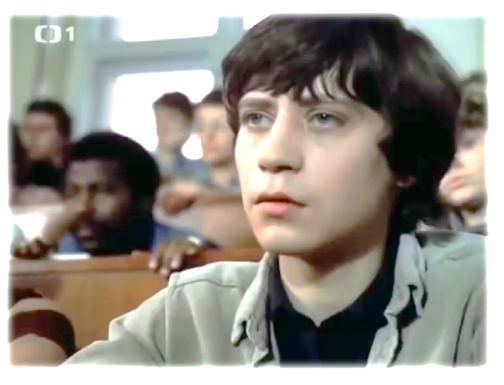 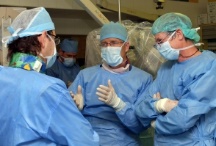 … co zlepšit?
Aplikace znalostí
Porozumění souvislostem
Komunikace, postoje
Praktické dovednosti
[Speaker Notes: Jak vypadá dnešní výuka mediciny je (s trochou nadsázky) všeobecně známo z filmu jak Basnici prichazeji o iluze…

Pokud se zeptáme dnešních lékařů, zda je na výuce potřeba něco zlepšit, panuje zde značná shoda…]
Poznatky versus Výuka…
↓ Počet lůžek
↓ Doba ošetřování
↑ Počet studentů

↑ Spektrum výkonů a Dg.
↑ Standardy léčby
↓ Komplikovaných stavů
↑ Požadavky na bezpečnost
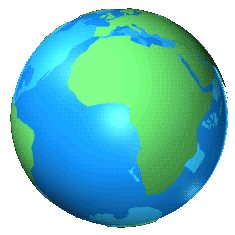 Možnosti praktické výuky
Biomedicínské poznatky
[Speaker Notes: V medicíně dlouhodobě klesají příležitosti skutečně praktického nácviku. V klinice ale i teoretických (např. omezení experimentů se zvířaty, práce s krví). Rozsah hodin praktické výuky neomezujeme, ale možnosti je atraktivně vyplnit ubývají.
 
Trend je (naštěstí) víceméně celsvětový, což zvyšuje šance nalézt řešení…
Jedním z nich jsou výukové simulace.]
Simulační centra ve světě2003-2012
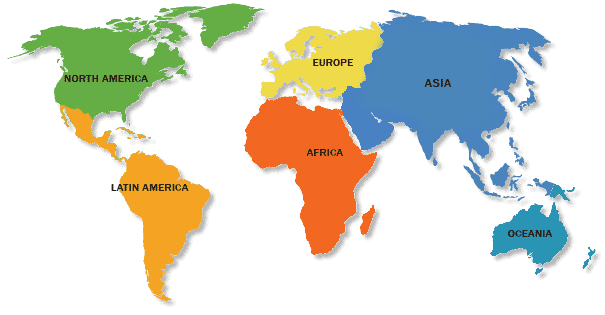 11→90
40→240
195→585
35→ 205
4→25
6→30
5→30
SIM centra 2003-2012
[Speaker Notes: Za posledních deset let vzniklo přes tisíc simulačních center o rozloze od stovek m2 po celé budovy. I to může být  důkazem že]
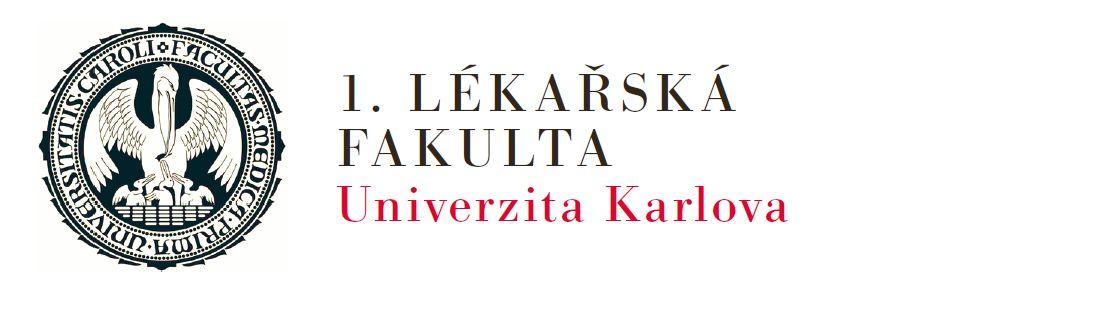 Simulační Centrum 1. LFUK
Bezpečná		
Realistická*		
Opakovatelná
Komplexní	
Aktivní		
Přiměřená	
Názorná
Motivující
Video viz Zprávy TV Barrandov
http://www.barrandov.tv/video/63114-nase-zpravy-6-4-2016
Reportáž začíná po 20. minutě programu
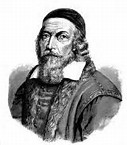 [Speaker Notes: Místo přednášky, co jsou medicínské simulace, přijměte dvouminutové pozvání do našeho centra…

V ukázce jsme slyšeli pojmenovat řadu specifik simulační výuky. 
Ty, které jsou vypsány černě, byly jako klíčové pedagogické principy pojmenovány už před vice než 400 lety…]
Podmínky rozvoje SIM výuky
Experti
Metodika
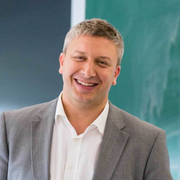 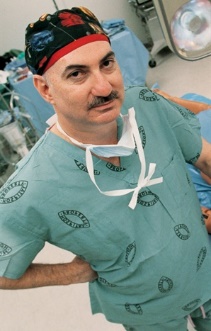 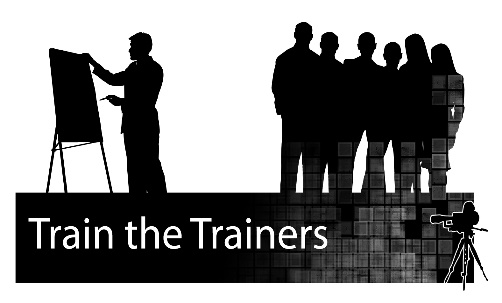 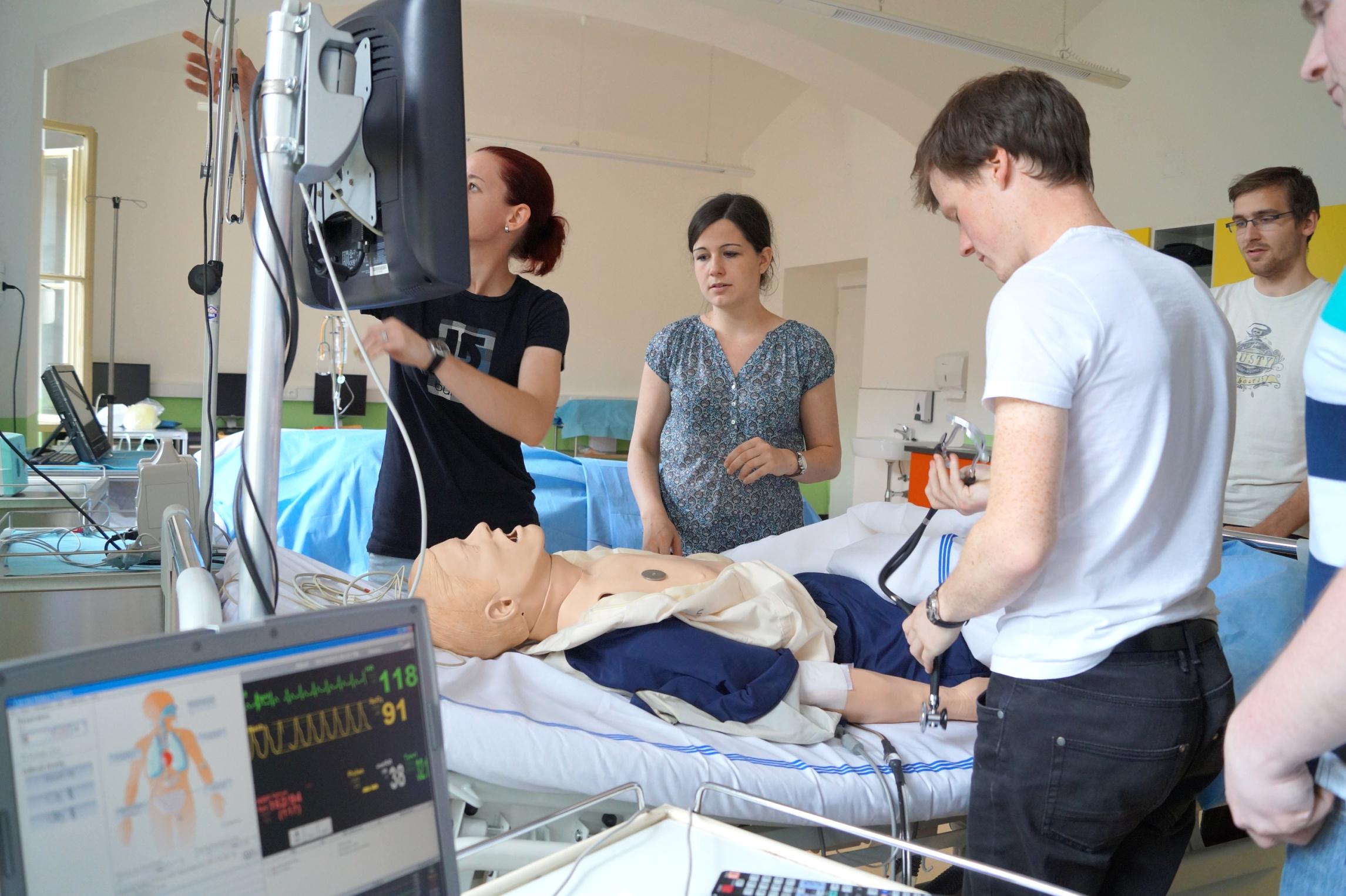 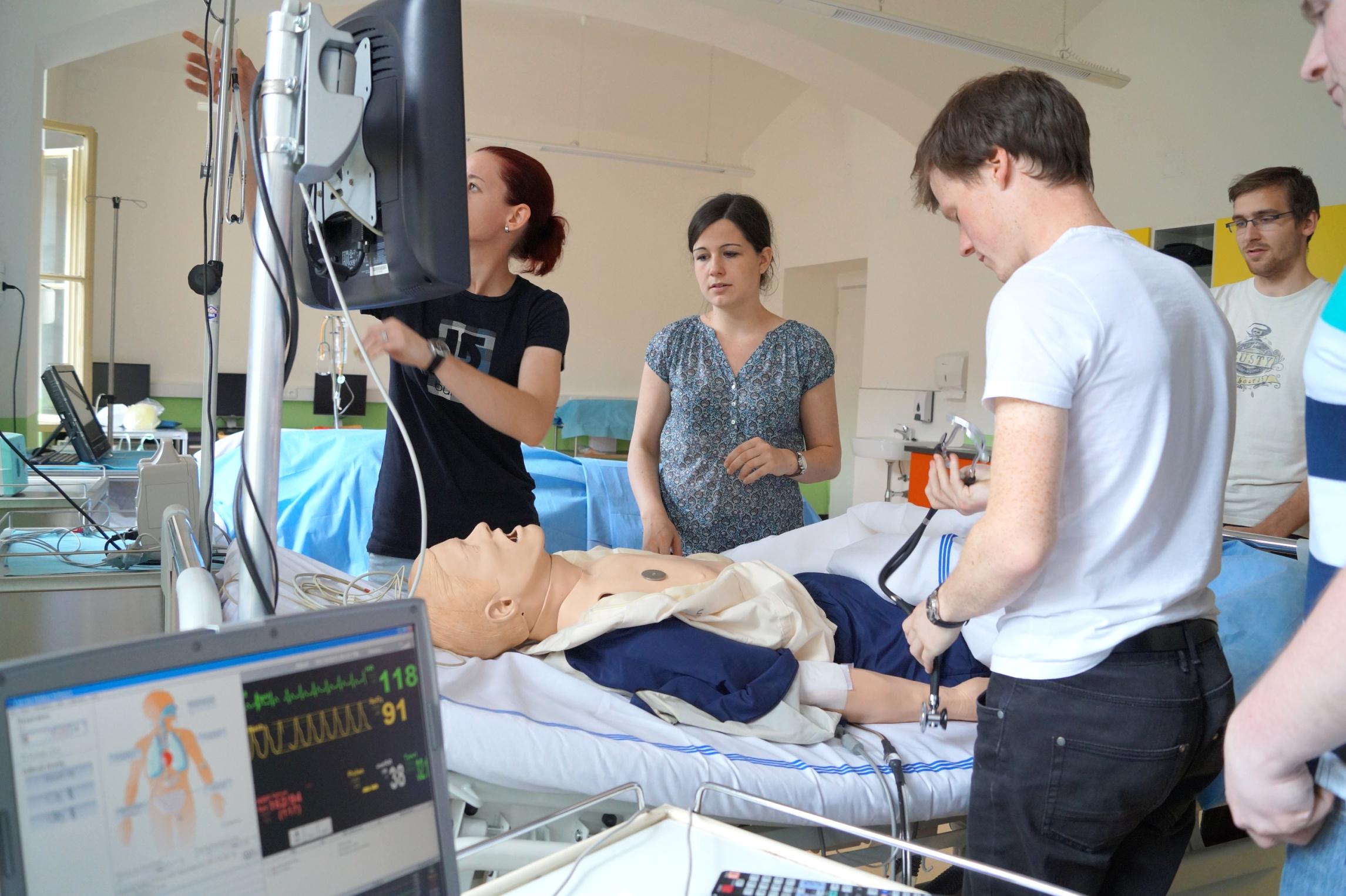 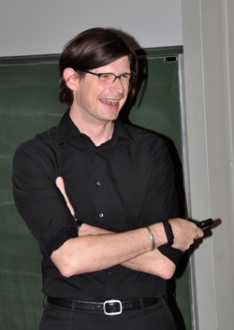 Cíle -> Kurikulum
Zdroje
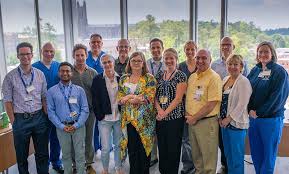 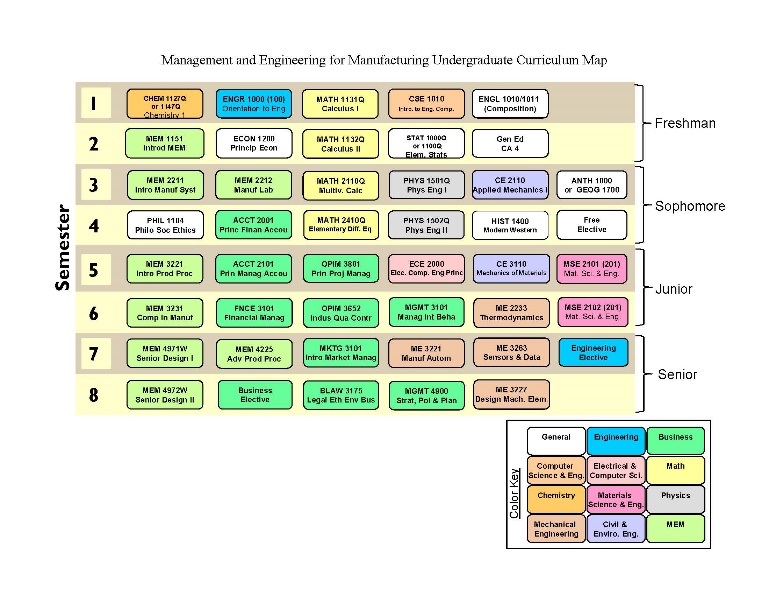 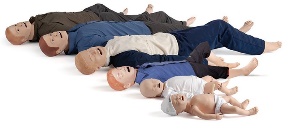 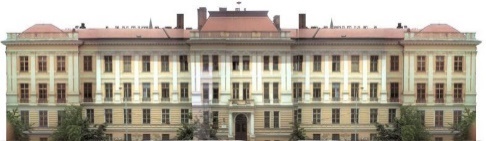 [Speaker Notes: Simulační výuka nabízí řadu výjimečných možností, ale za předpokladu, že je systematicky implementována.
Což není jen tak…]
Simulace na 1.LF UK
[Speaker Notes: Nyní si dovolíme představit, proč a jak simulace na 1.LF vznikly
…a nabídneme některé postřehy a zkušenosti]
Zdroje pro SIM výuku
Experti
Metodika
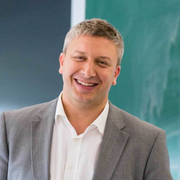 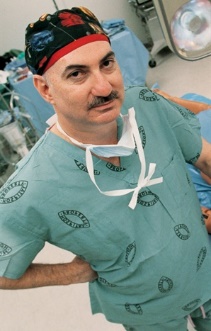 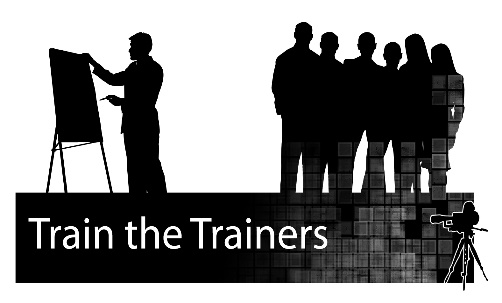 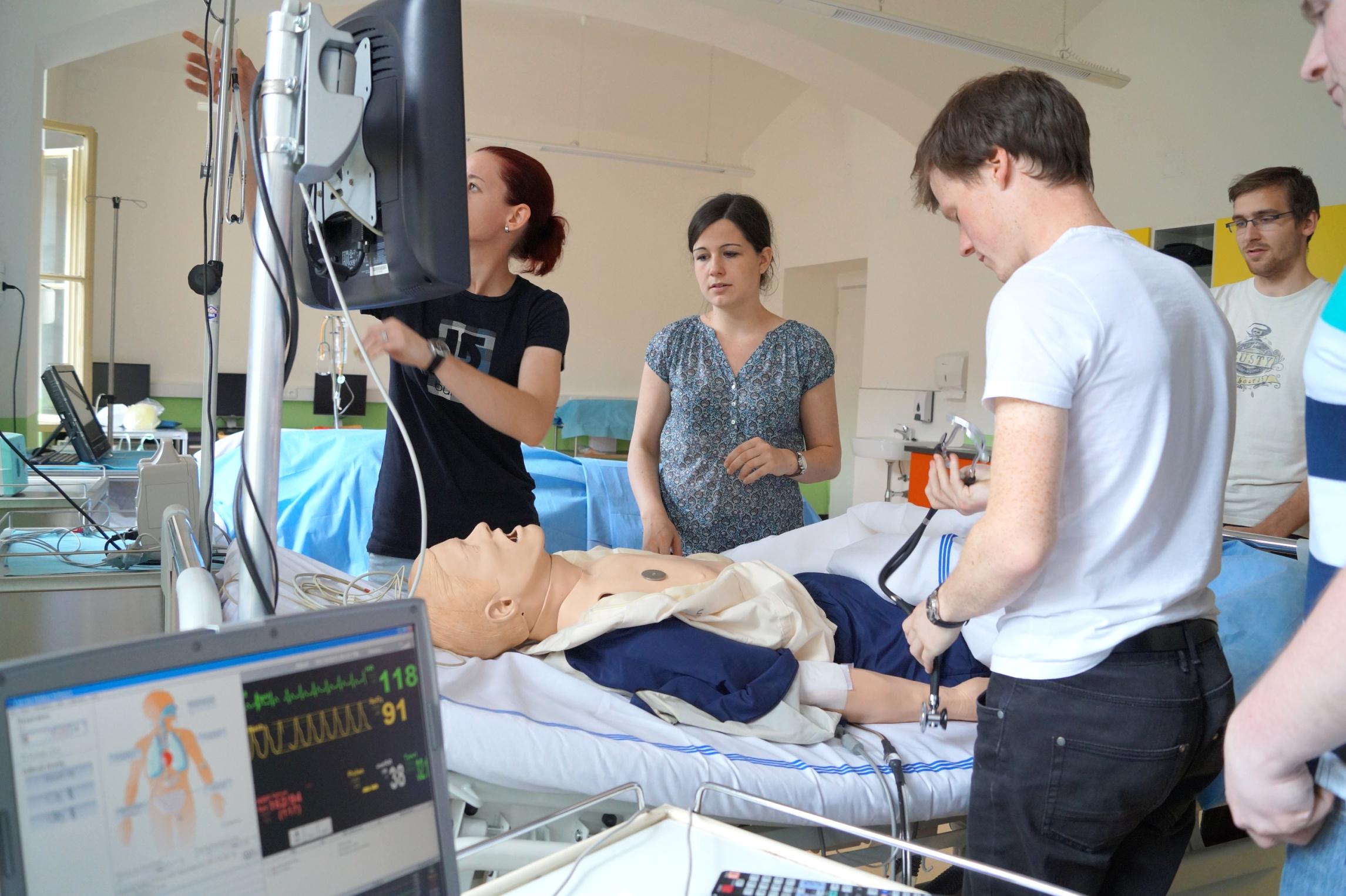 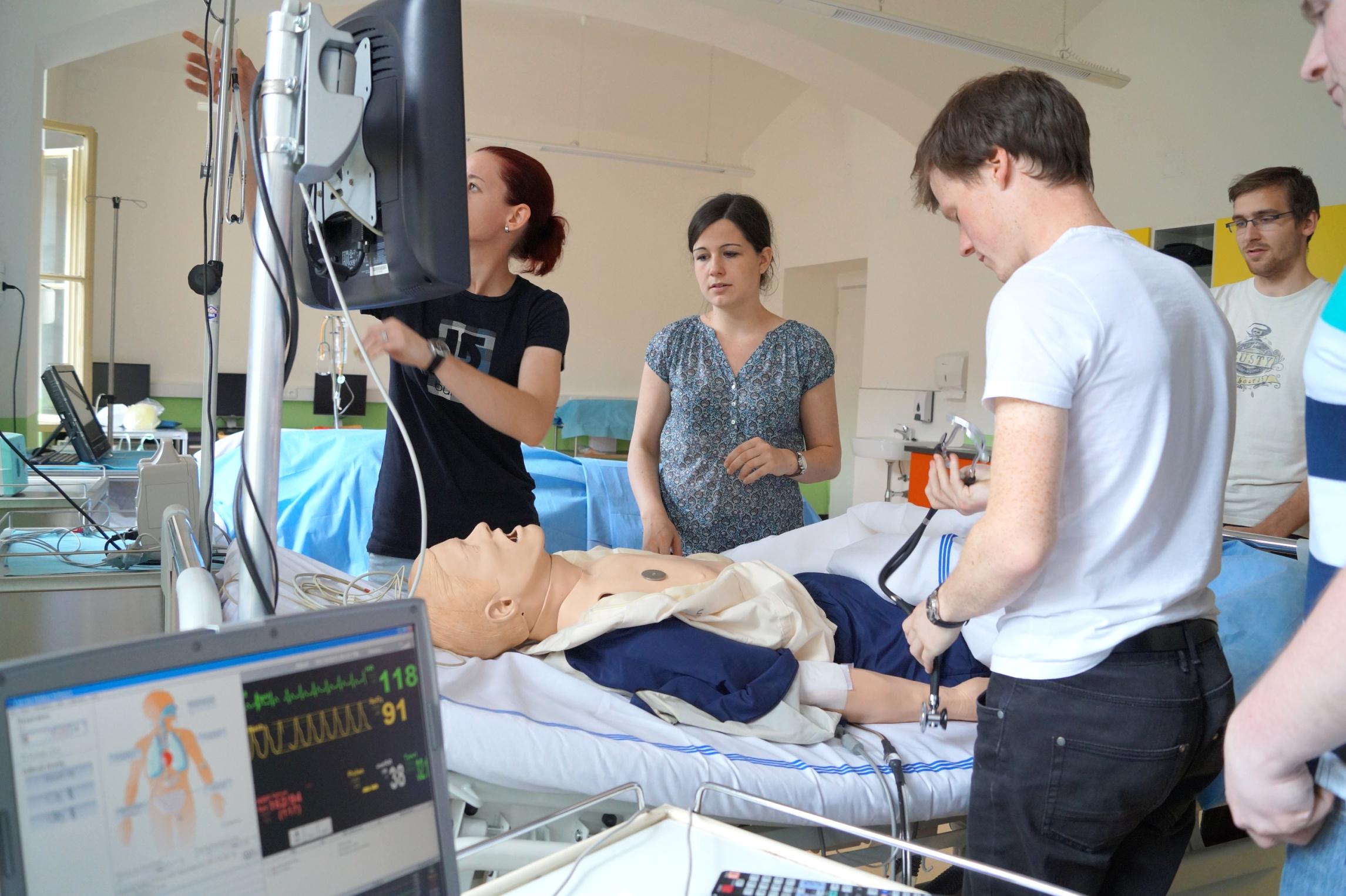 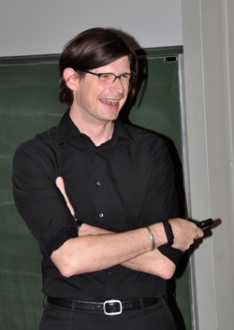 Cíle -> Kurikulum
Zdroje
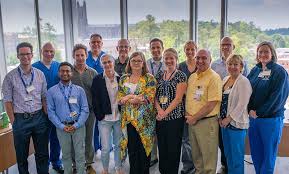 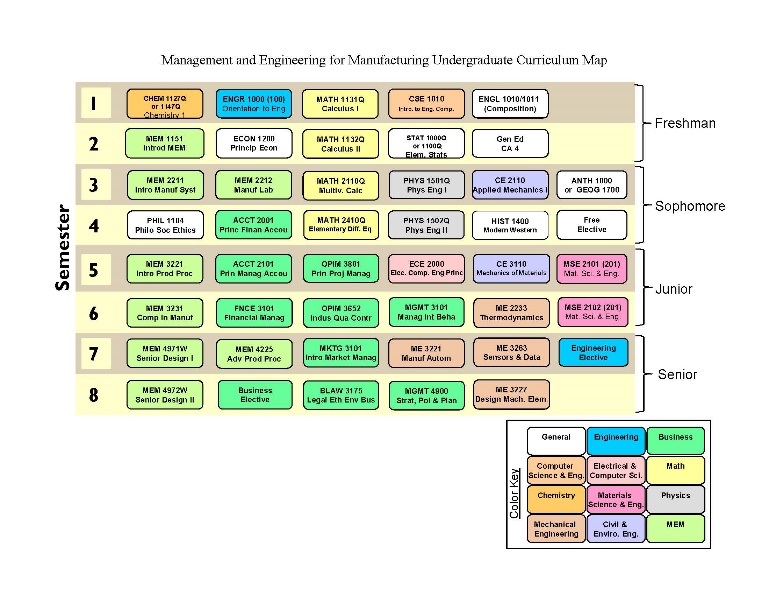 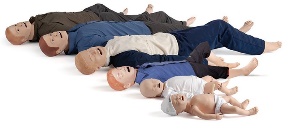 Motivace 
Znalosti 	
Dovednosti
Postoje
Porozumění
Udržení
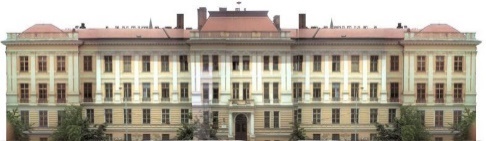 [Speaker Notes: Původní myšlenka byla zatraktivnit výuku preklinických oborů. Představu o tematech jsme měli a tak jsme začali pořízením technologií…]
SIM @ LF1 - Zdroje
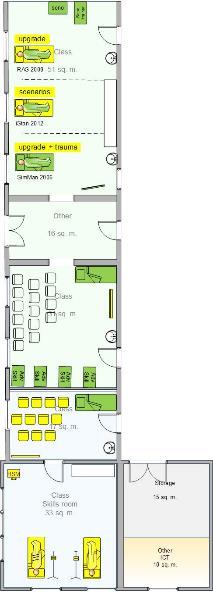 Centrum lékařskýchsimulací (150+ m2)
Clinical Skills Lab (30m2)
Sim Centrum(100 m2)
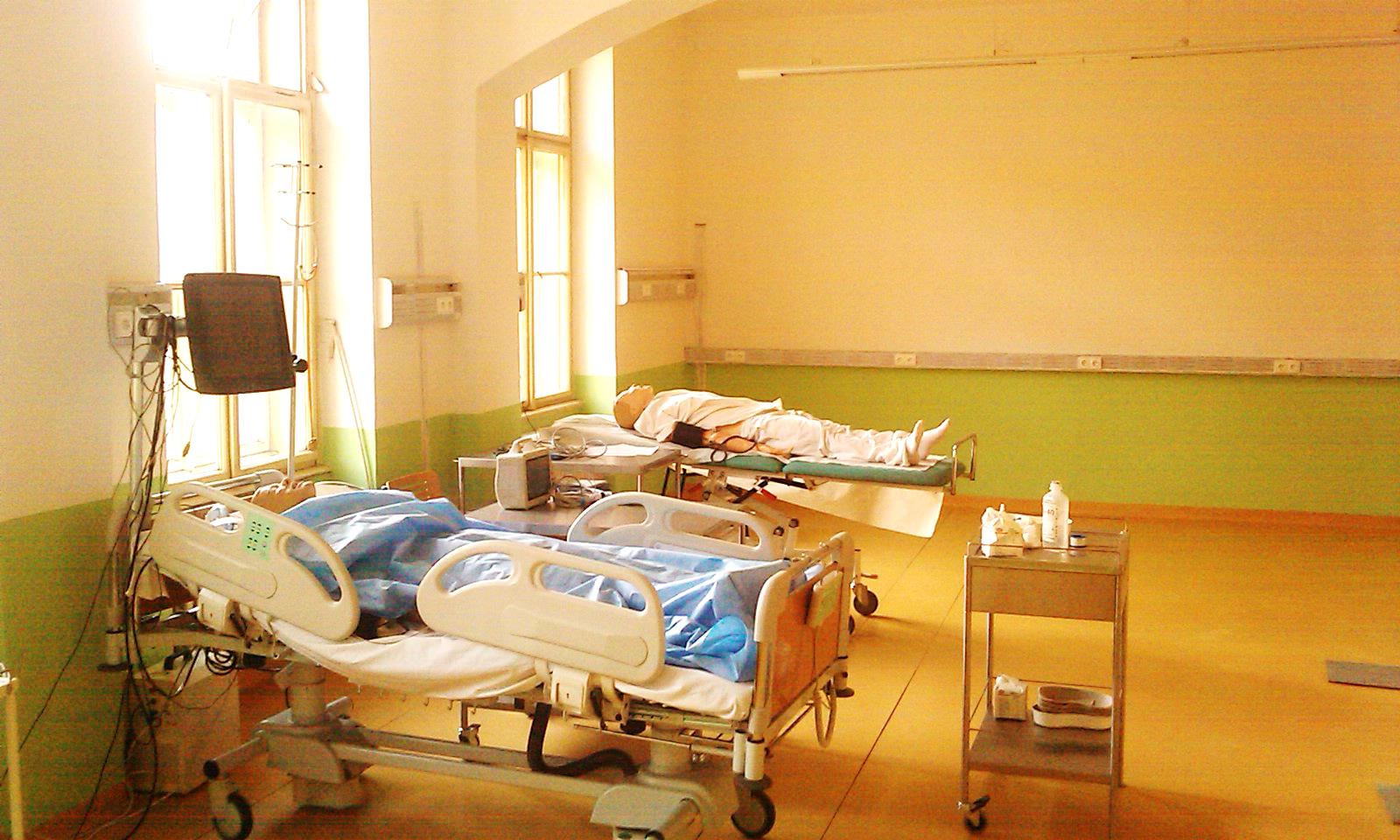 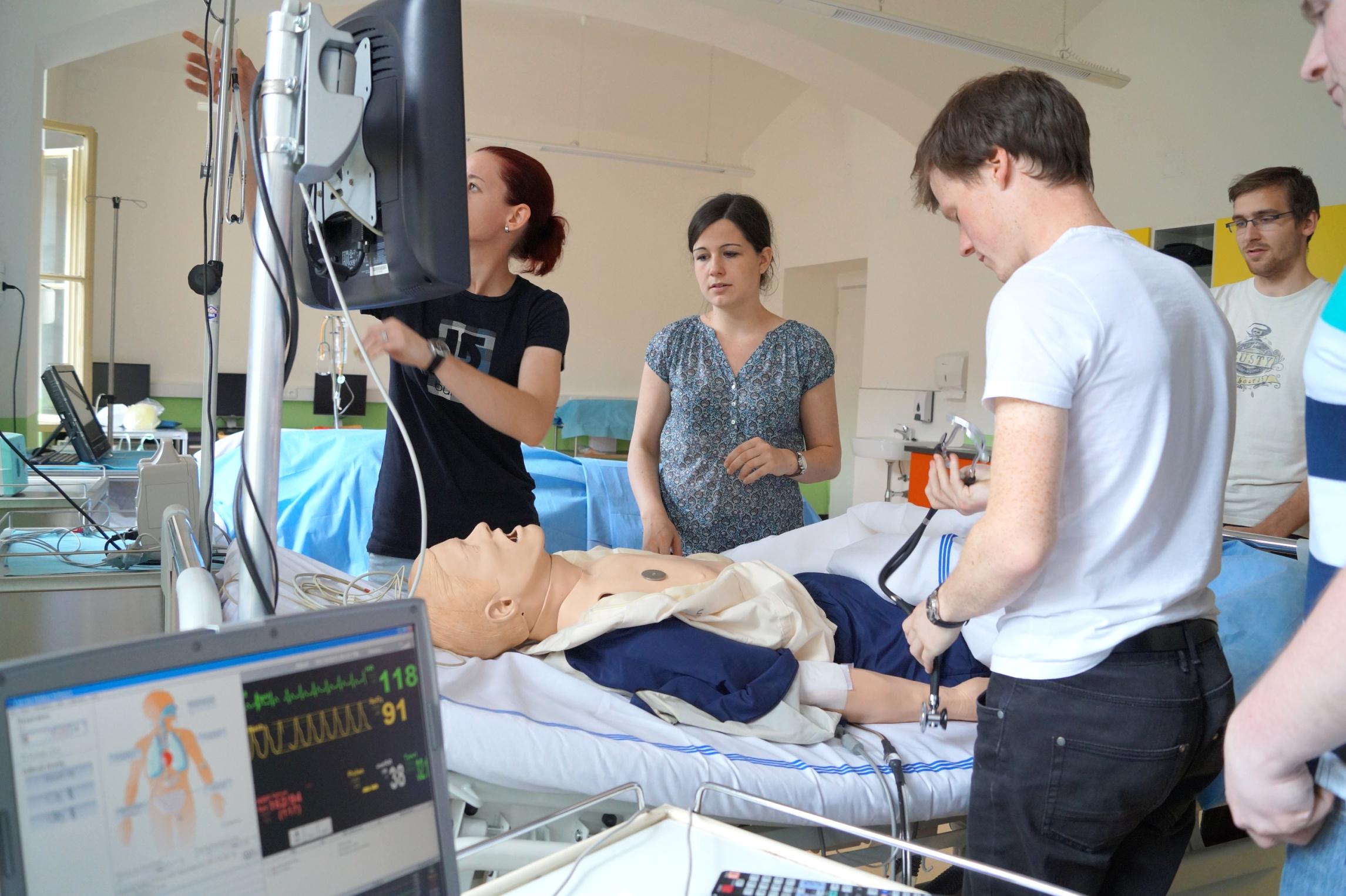 Doplnit florplan
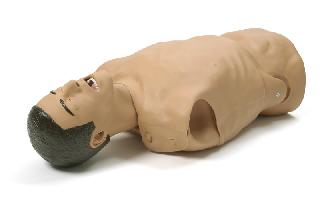 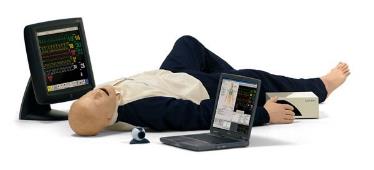 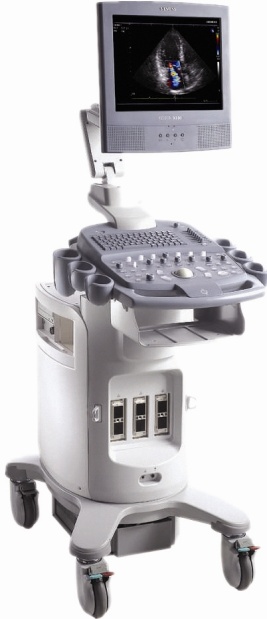 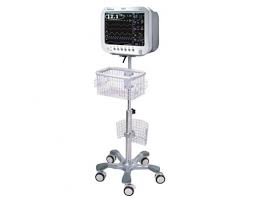 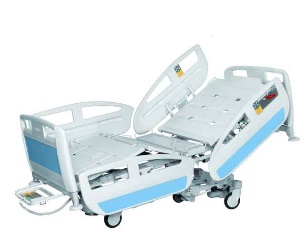 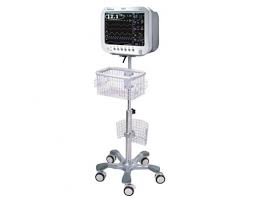 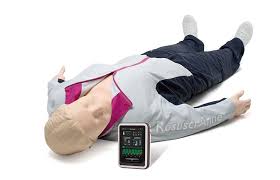 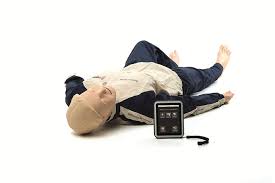 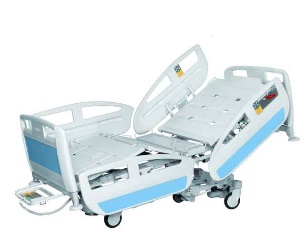 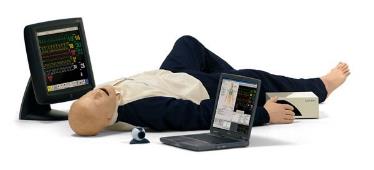 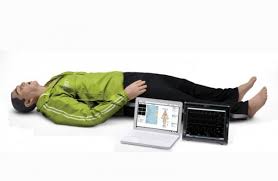 IDEA
2010
2000
2009
2014
2016
2012
[Speaker Notes: Rozvoj zdrojů se podařil díky nadšení, podpoře vedení a pozici velké fakulty (snáze realokuje zdroje). Nikoliv z dotací EU, které byly pro Prahu velmi omezené. 

Simulátory, trenažery a vybavení jsme získávali postupně od r. 2009, především z ministerských dotací na výuku formou FRVŠ a institucionální podpory. 

Dedikované učebny jsme měli možnost adapovat ze suterénních skladů a doslouživších dílen. Střídání provozu ve stávajících učebnách bylo zcela nevyhovující. Například proto, že již tak omezené časové možnosti se spotřebovávají na přípravu a sklizení techniky…]
SIM @ LF1 - Zdroje
Centrum lékařskýchsimulací (150+ m2)
Clinical Skills Lab (30m2)
Sim Centrum(100 m2)
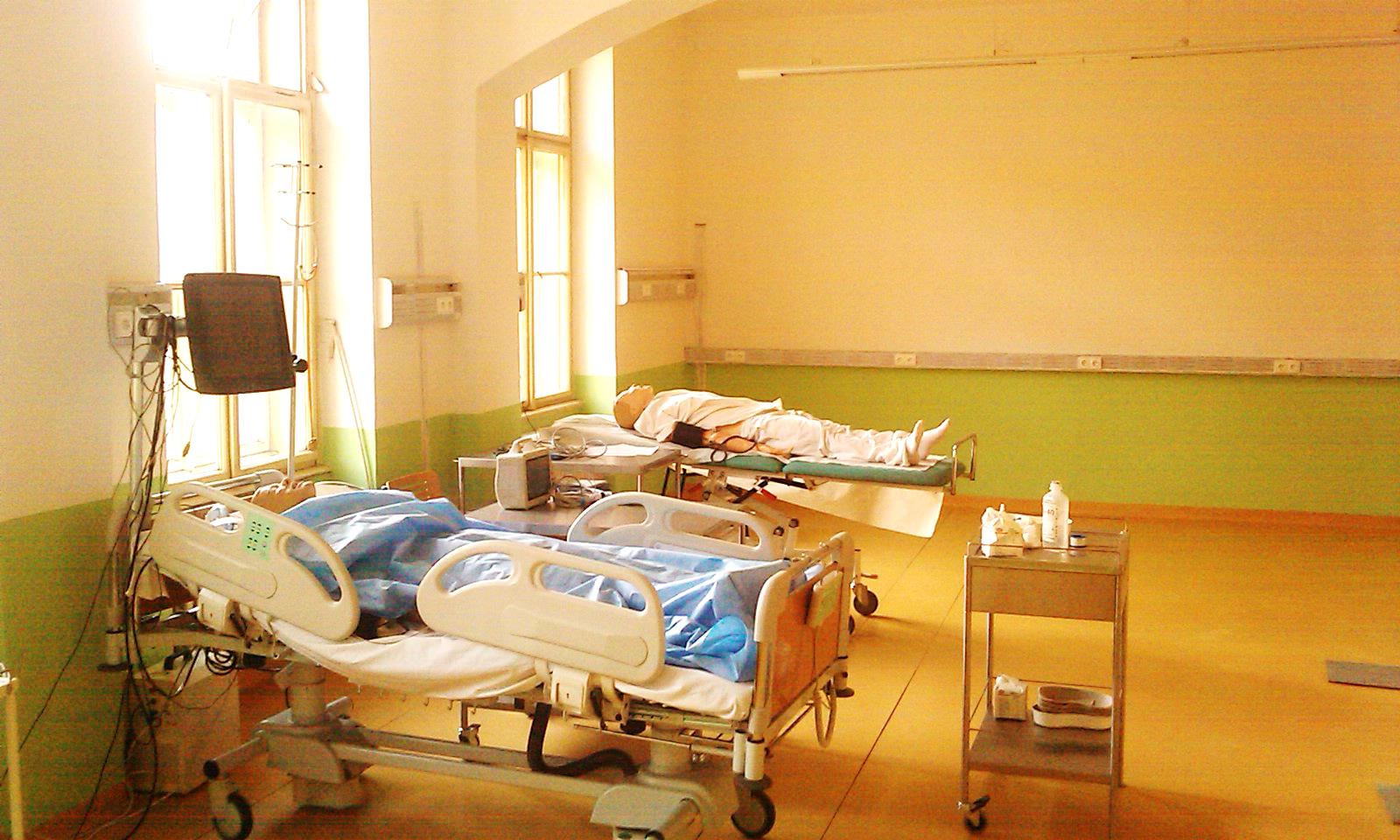 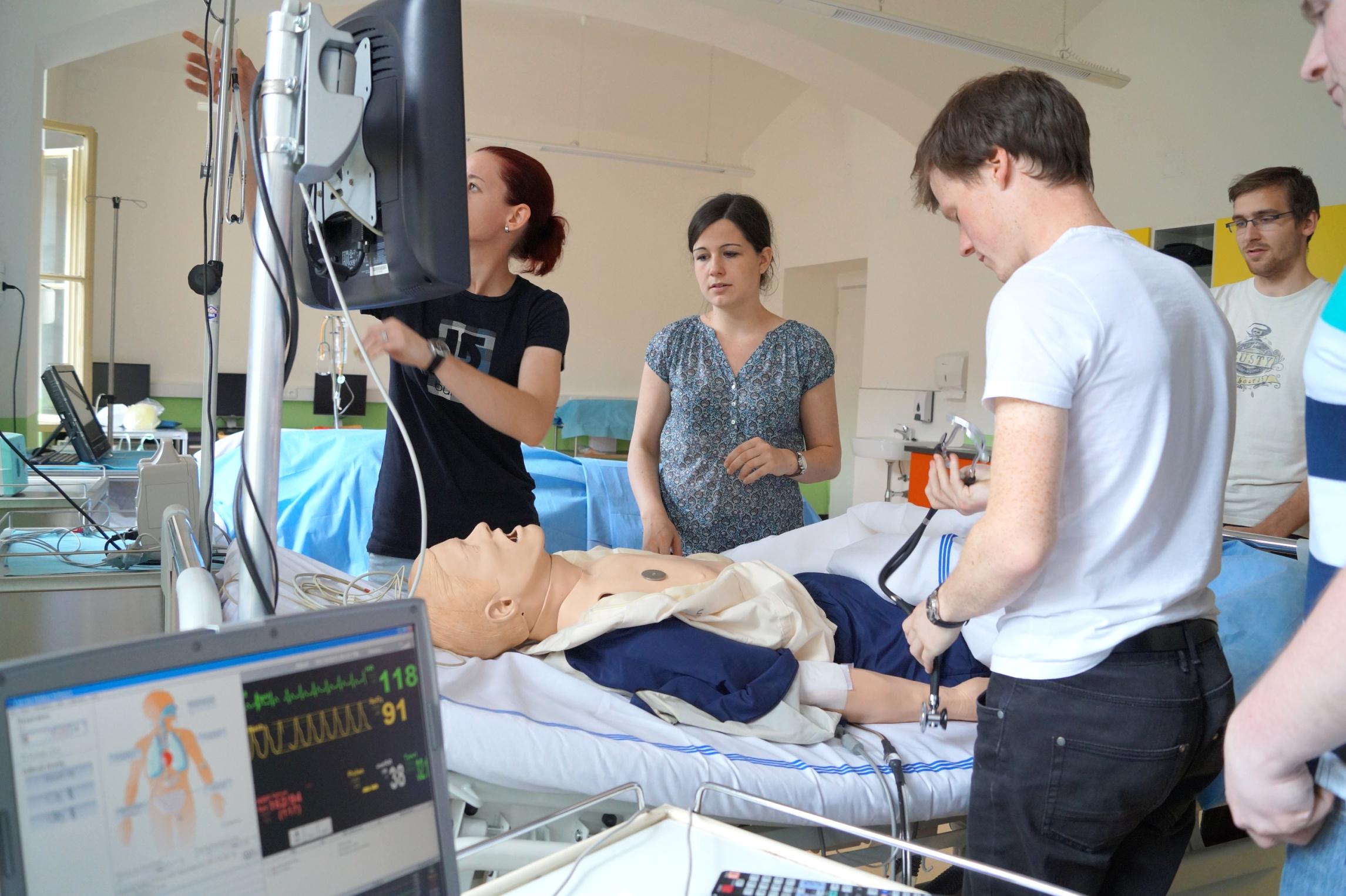 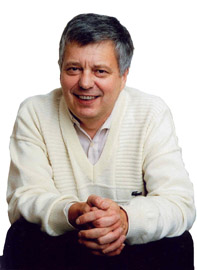 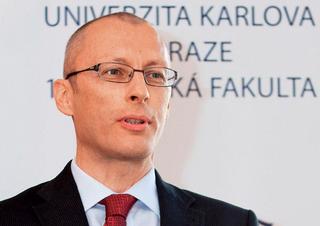 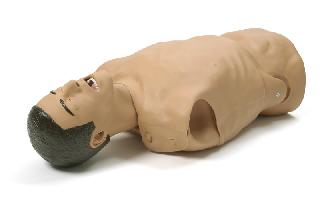 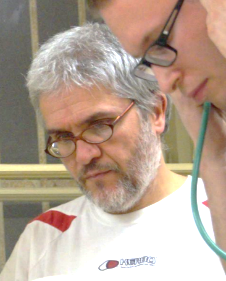 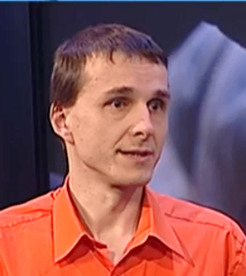 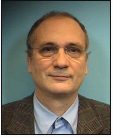 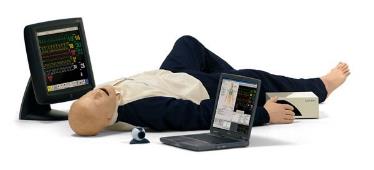 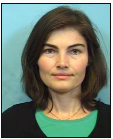 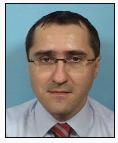 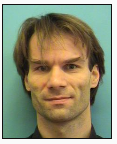 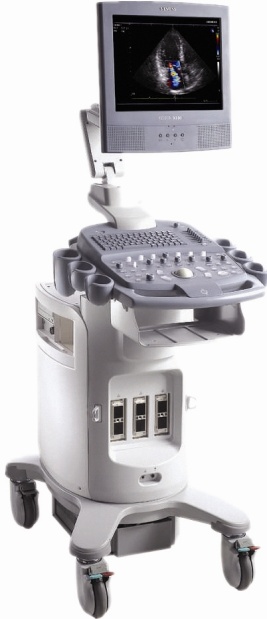 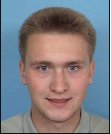 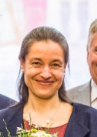 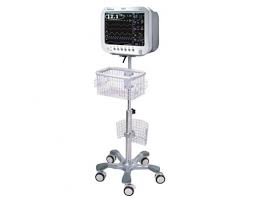 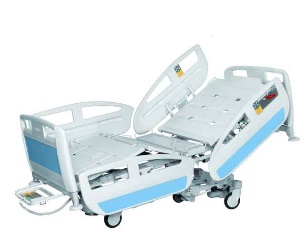 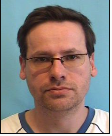 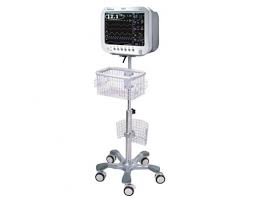 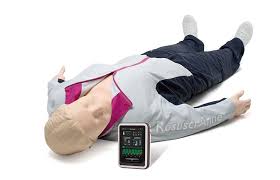 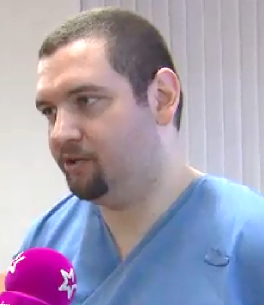 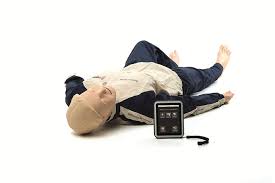 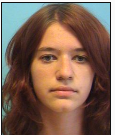 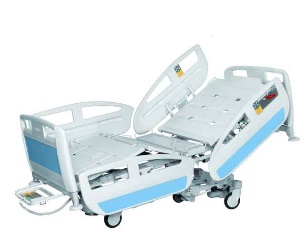 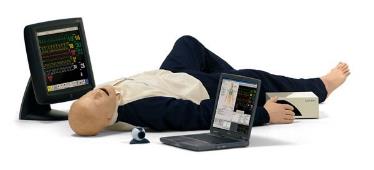 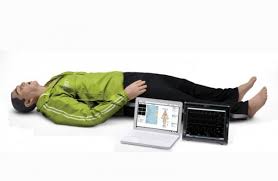 Náklady 	~ 6M /7 let
Plocha	~ 200 m2
Výuka	~ 800 student/r	~ 9.500 hod/r
IDEA
2010
2000
2009
2014
2016
2012
[Speaker Notes: Jako personál jsme využívali stávající zaměstnance, kteří jsou skvělí a patří jim obrovský dík.
Řešení to není dlouhodobě udržitelé, ale pro začátek velmi šikovné.]
Experti
Metodika
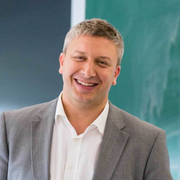 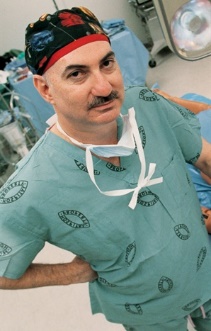 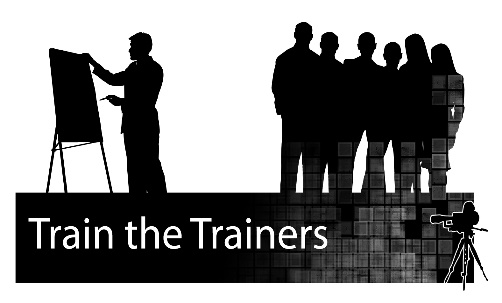 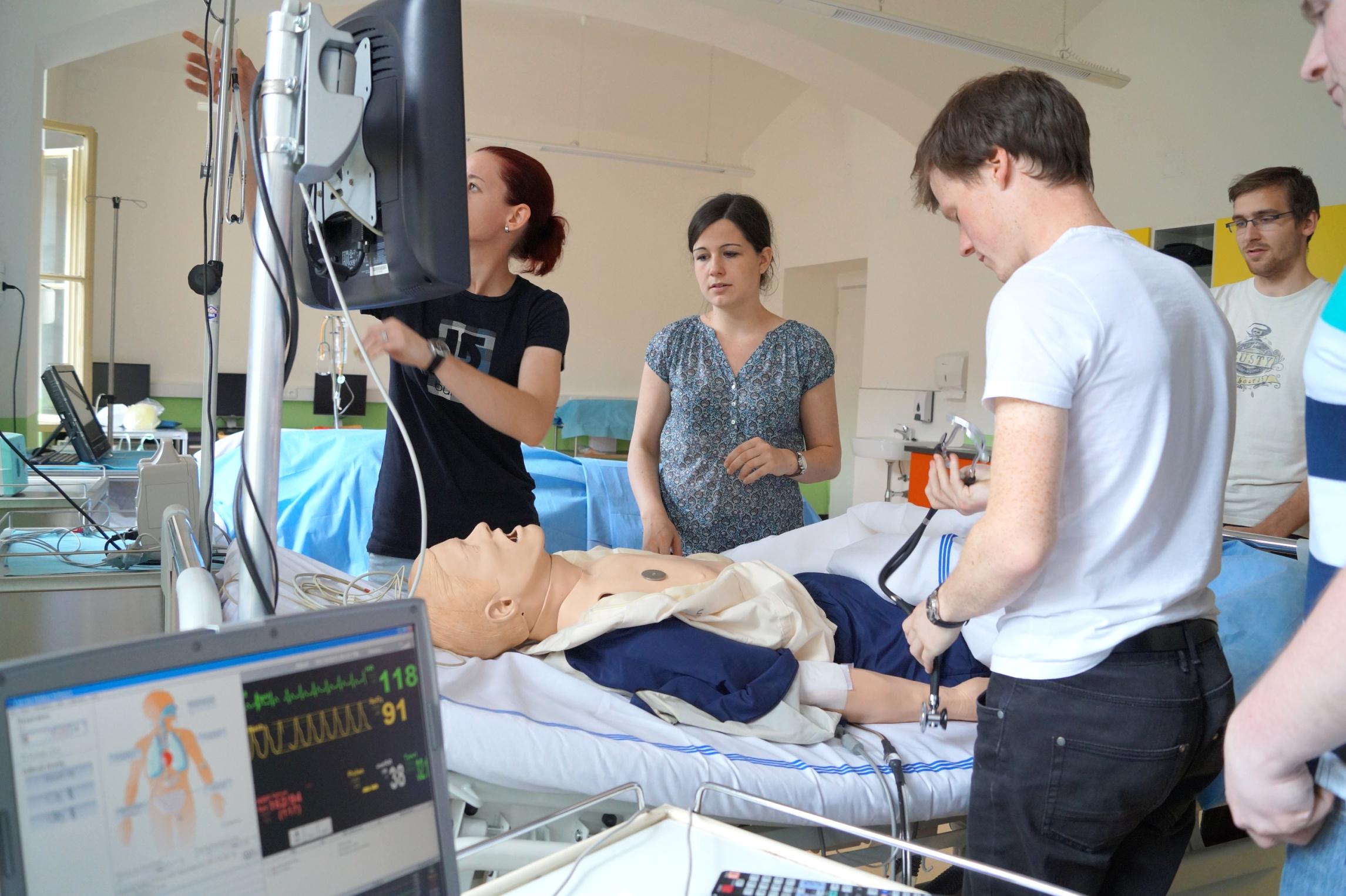 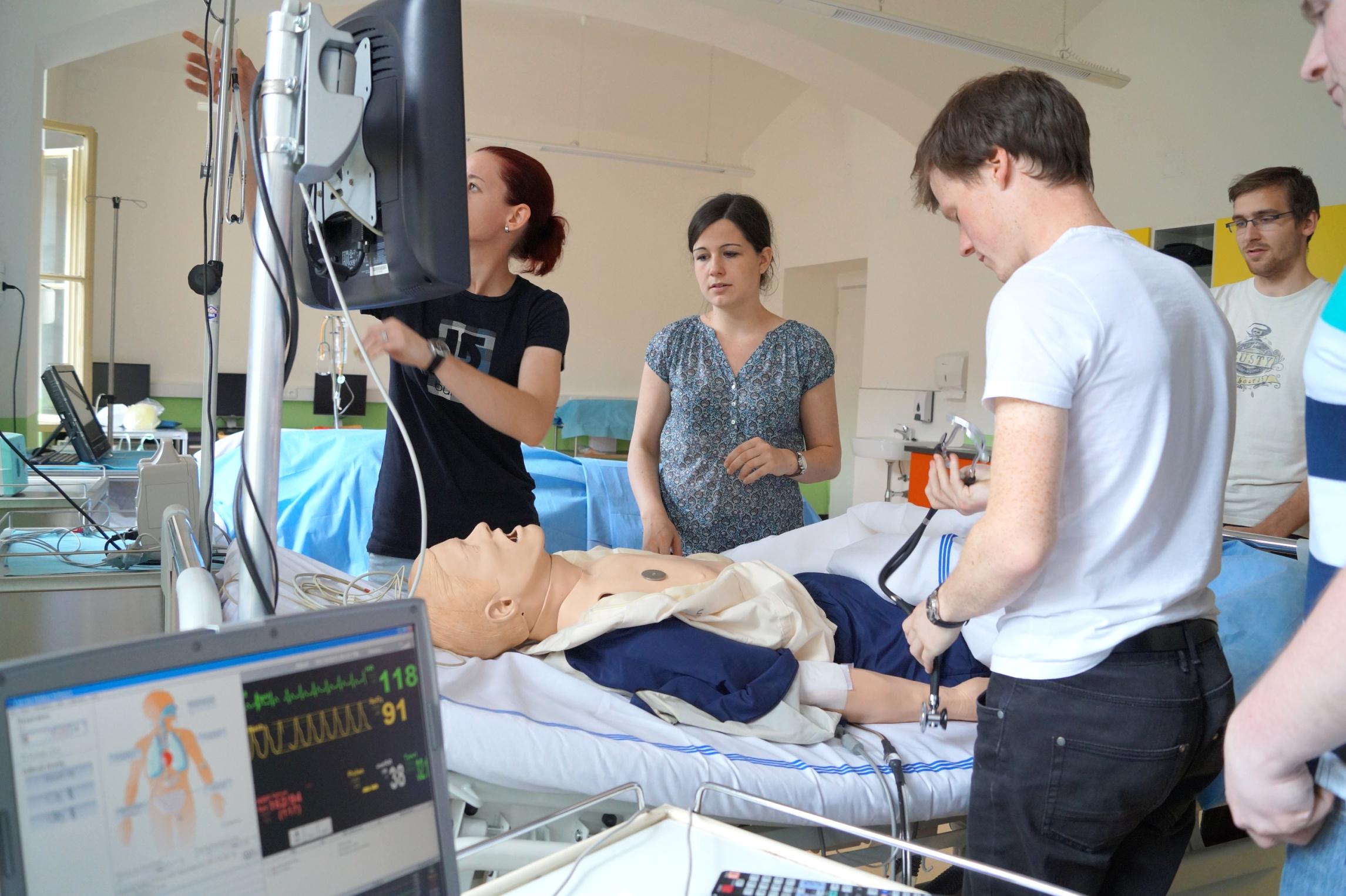 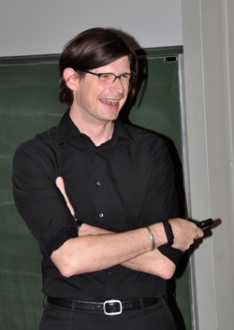 Cíle -> Kurikulum
Zdroje
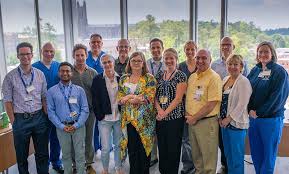 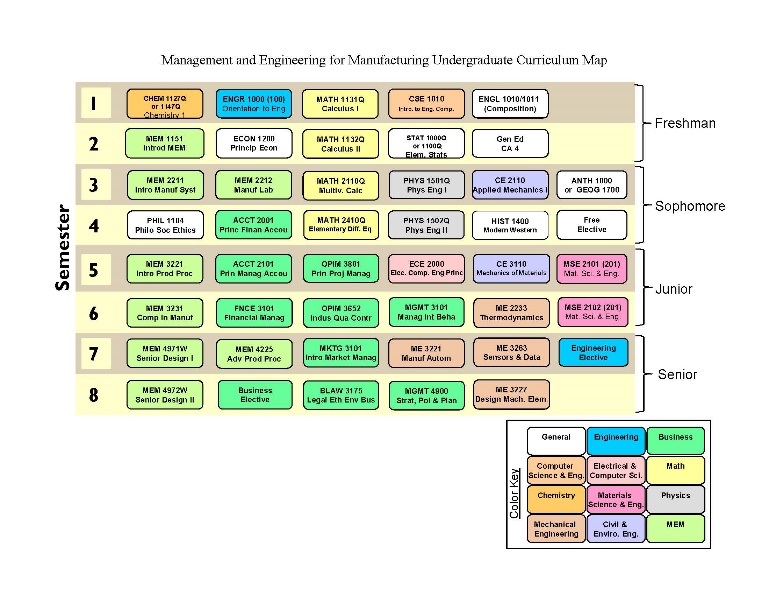 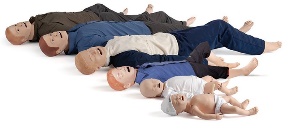 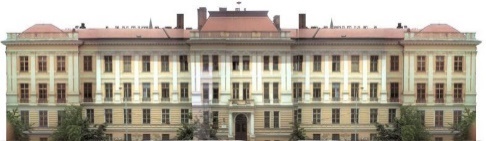 [Speaker Notes: Dobré kurikulum a dobří metodika jsou asi to nejnáročnější na cestě k úspěchu]
SIM @ LF1 - Kurikulum
Kurikulum - Integrace 2016
[Speaker Notes: Program vznikal nejprve jako aktualizace jednotlivých úloh a předmětů. Těch předmětů, kde jsou simulace nejsnáze aplikovatelné. Dnes se tomu moderně říká „integrace simulací do stávajícího kurikula“
Do roku 2016 tak vzniklo simulační kurikulum pokrývající první tři ročníky pravidelného studia lékařství a volitelné předměty pro všechny ročníky. Rozsah zdaleka nepovažujeme za konečný.

Rozvojem a center a jejich možností se ukázala potřeba daleko důslednější koordinace a vytvoření návazností, tak aby potenciál simulací byl co nejvíce využitelný. (Jde o opakování úloh, ale s rostoucí složitostí; standardizace výuky; individuální přístup …)

Proto jsme začali pracovat na systému výuky provázaném napříč obory i ročníky (vertikálně i horizontálně). Vytváříme Simulační matrix.
Cílem není revolučně změnit kurikulum medicíny. Cílem je změny, které nutně budou přicházet, mít připravené a promyšlené]
SIM @ LF1 - Kurikulum
Základní znalosti
Dovednosti (Log Book)
Matrix kurikula
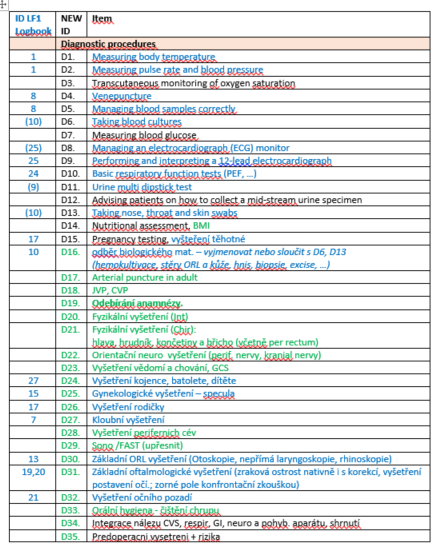 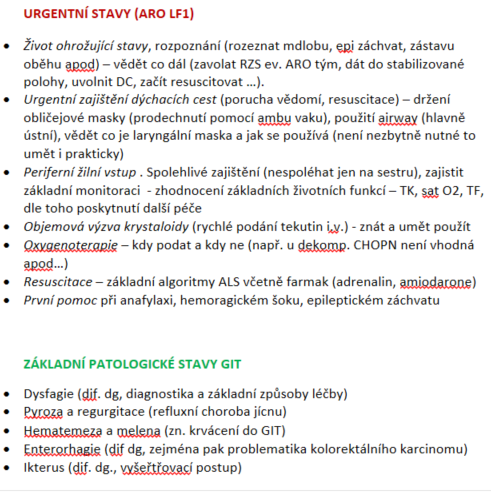 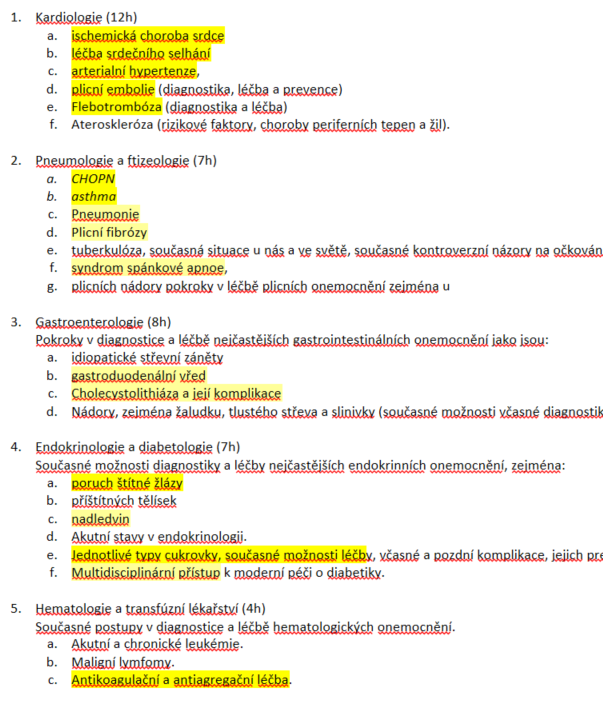 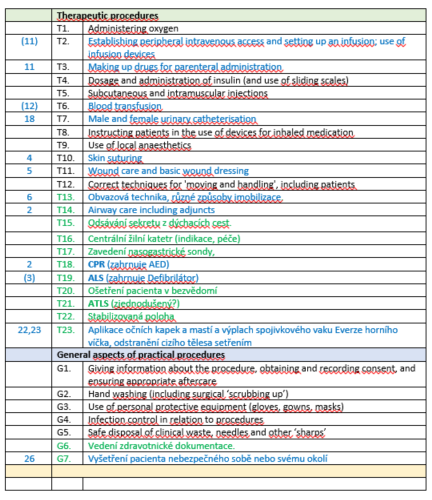 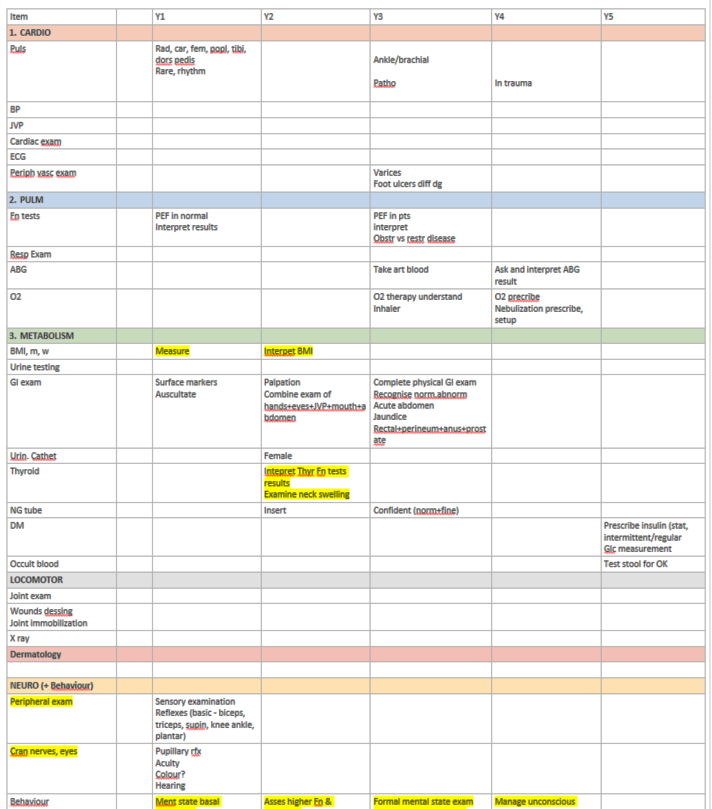 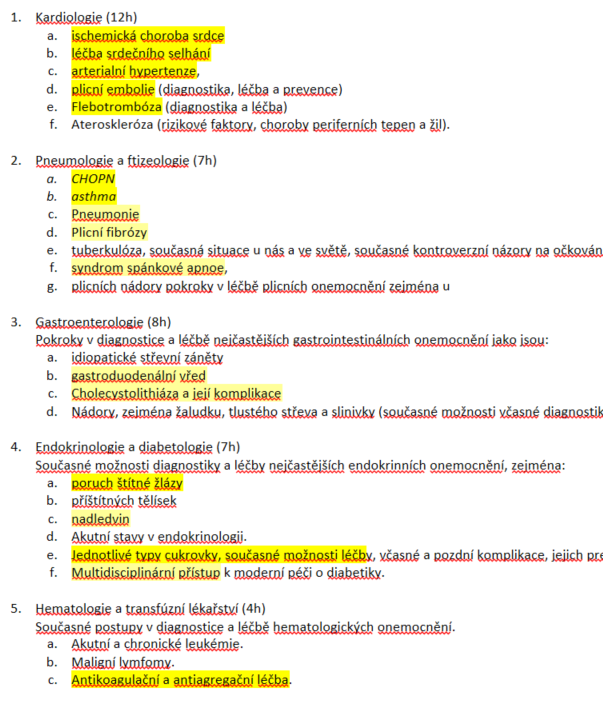 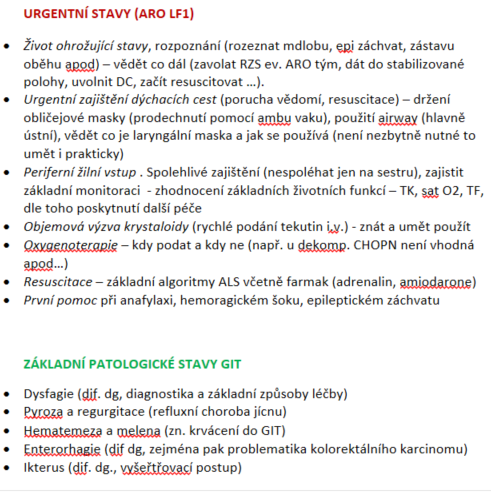 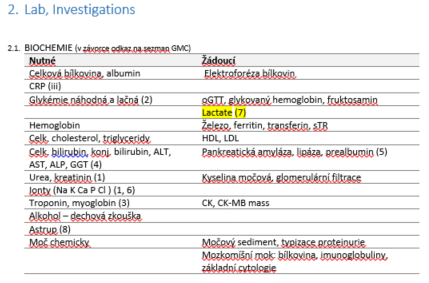 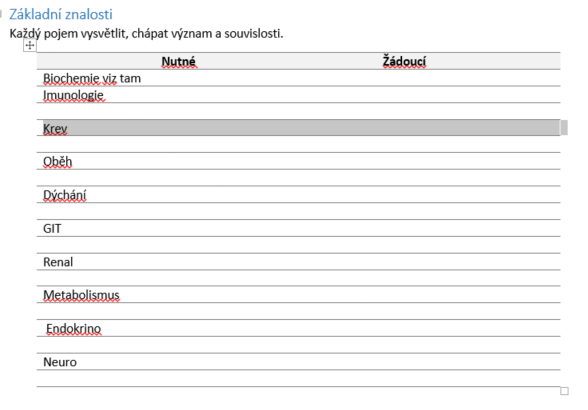 [Speaker Notes: Matrix Simulačního kurikula atuálně připravujeme a vychází ze dvou zdrojů:
Jednak existujícího popisu základních dovedností. Nazývá se „Log book“. Tento seznam doplňujeme o výkony, které v klinice lze nacvičovat obtžně nebo vůbec, ale simulace je dovolují. Např. o netechnické dovednosti jako komunikace, spolupráce…
Jednak z popisu základních znalostí. Ten je sestavován „shora“ – tedy klinické obory navrhují požadavky na znalosti preklinické, a ty na teoretické …
V obou případech se inspirujeme i na zahraničních univerzitách]
Experti
Metodika
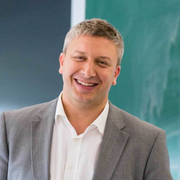 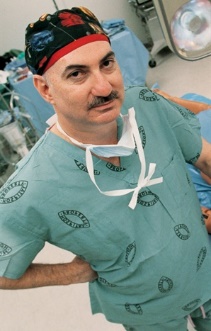 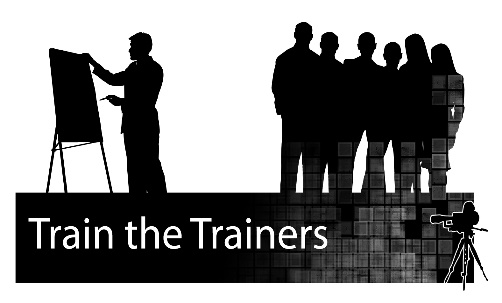 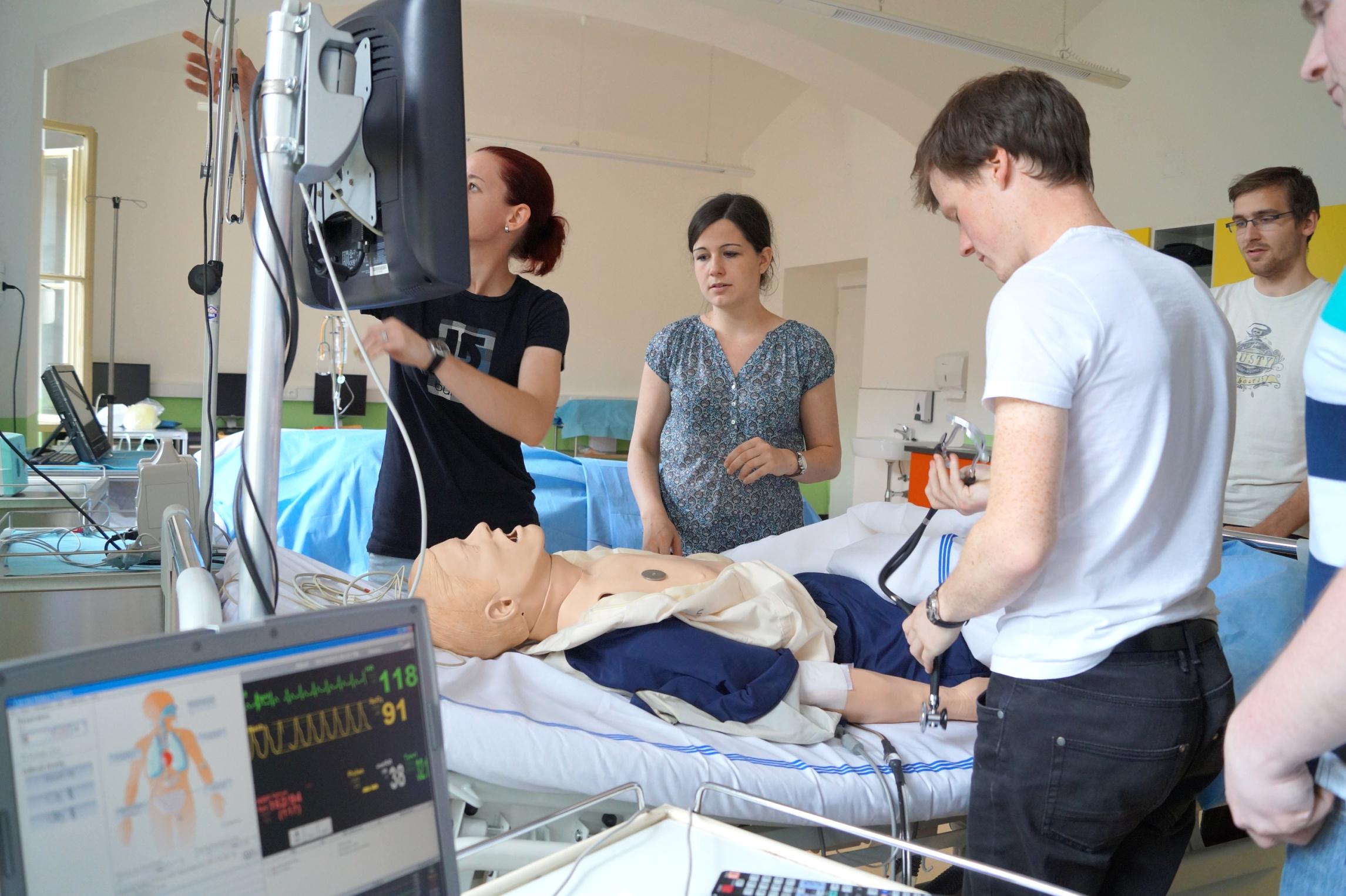 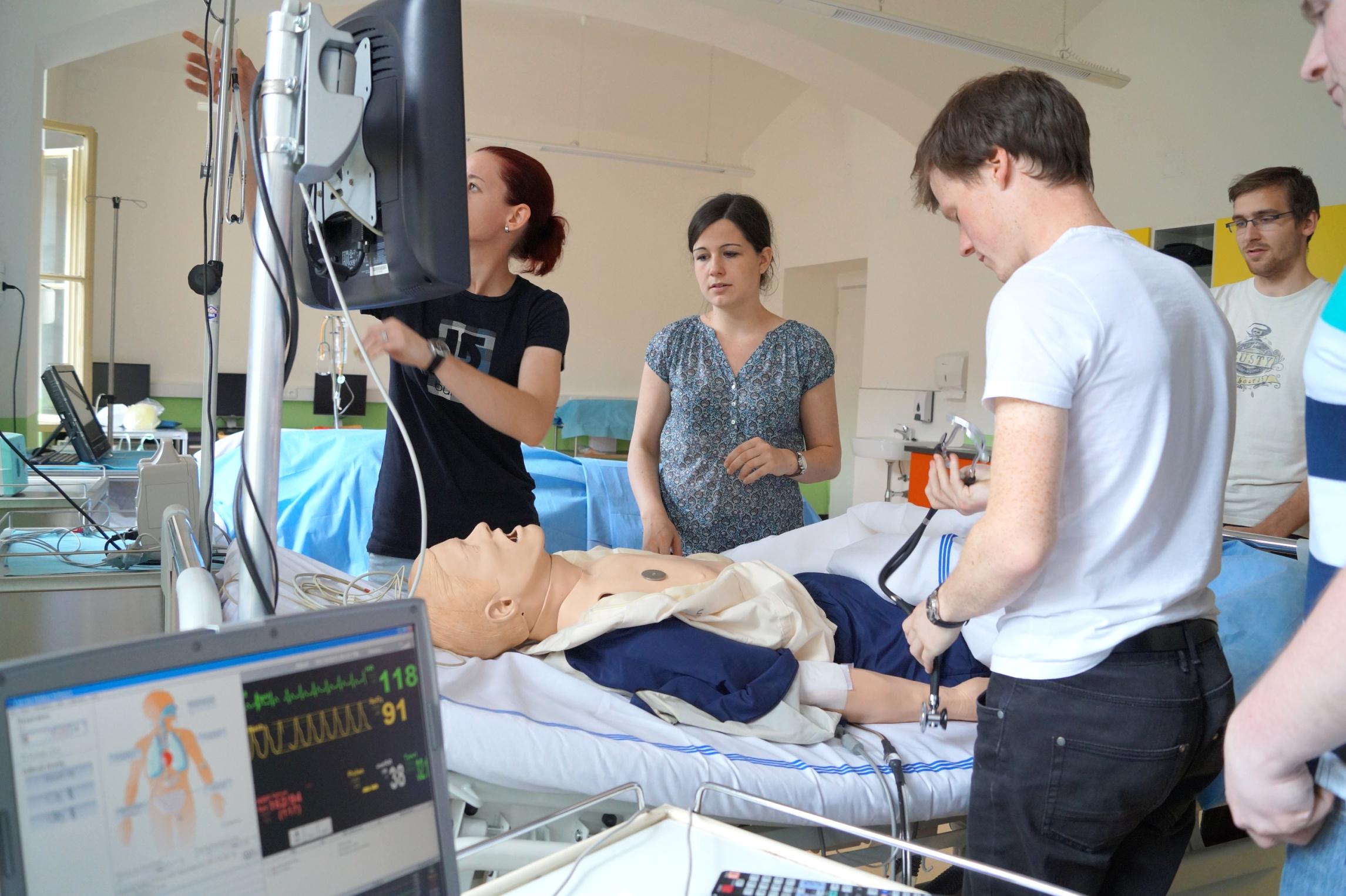 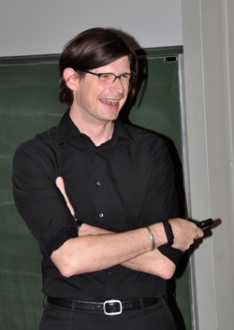 Cíle -> Kurikulum
Zdroje
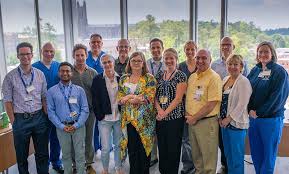 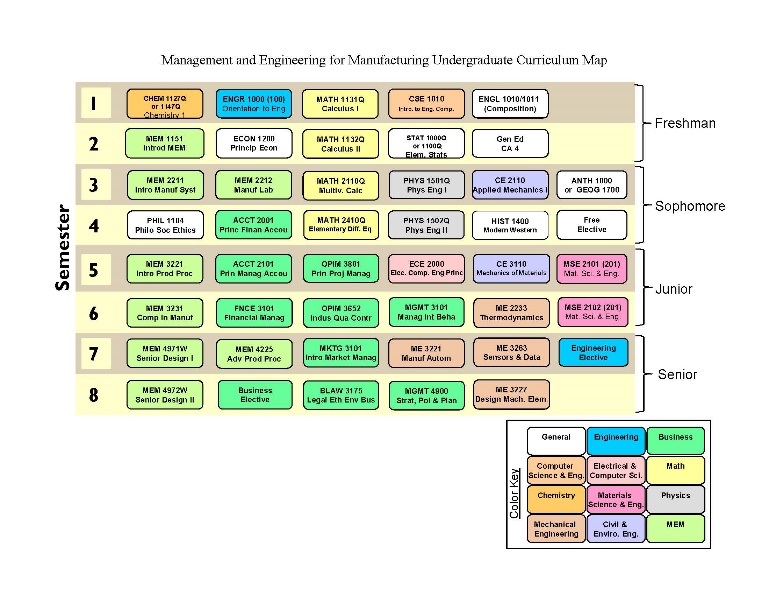 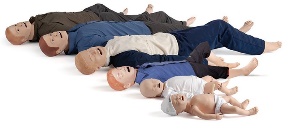 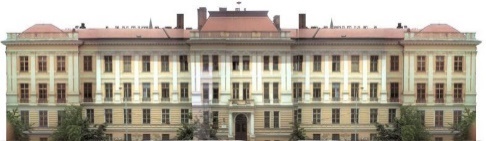 SIM @ LF1 - Metodika
Specifika SIM výuky
Zdroje zkušeností
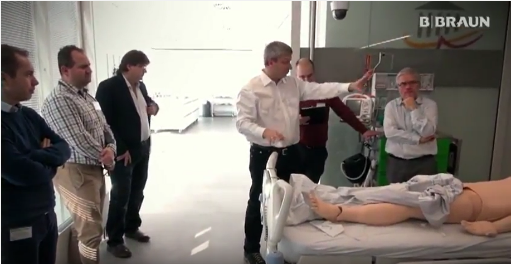 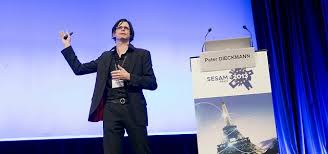 Zahraniční
Lektoři:studenti	 1:4
Aktivní
Individuální a pro všechny
Reflexe

=> Nová metodika
=> Výchova lektorů
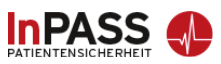 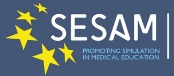 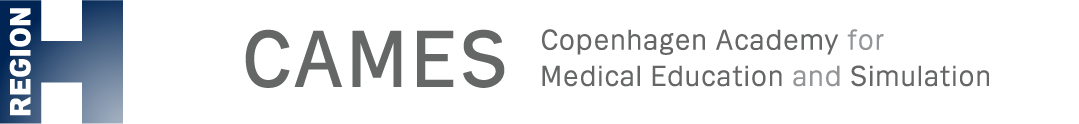 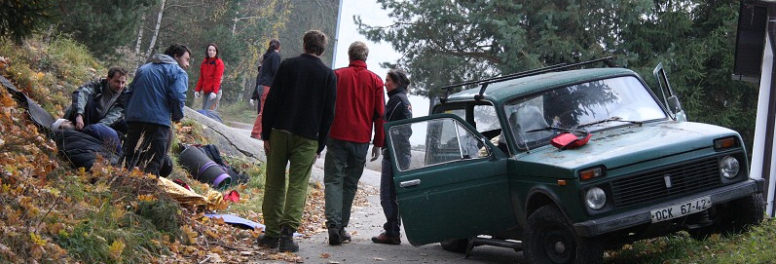 Domácí
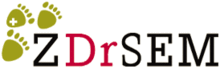 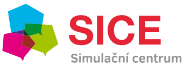 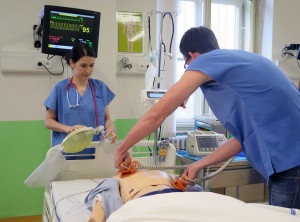 Vlastní
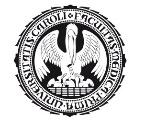 SIM @ LF1 - zkušenosti
Výuka
Lektoři
Cíle napřed		jednoduché
Prahový efekt	?6h /sem.
Délka lekce		2h - 4h
Velikost skupiny	1:6
Učebny		variabilní! VELKÉ!

Podrobný scénář	(minutový)
Paralelní skupiny	cave
Příprava studentů předem, diskusní seminář jinde
Okamžitý feedback
Absolventi předmětu
Kurs lektorství	12 - 20 h
Dobře definované úlohy
Supervize
Experti
Metodika
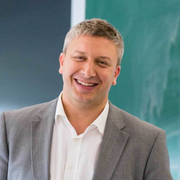 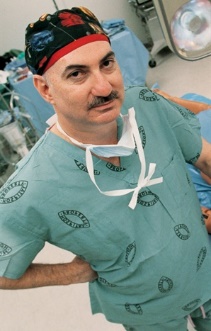 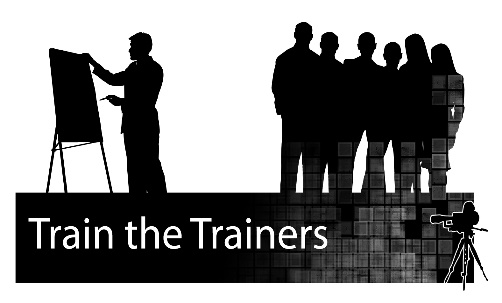 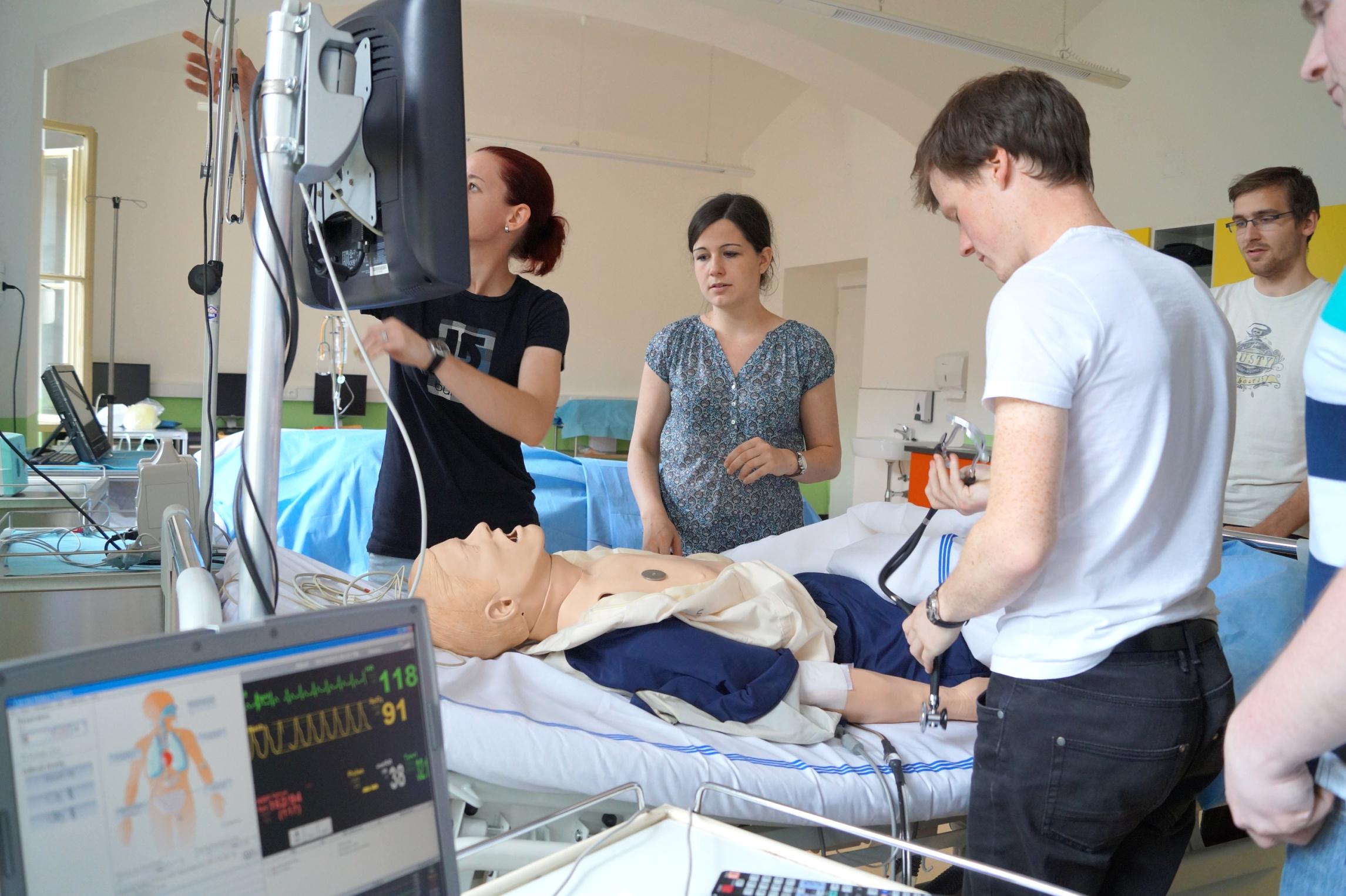 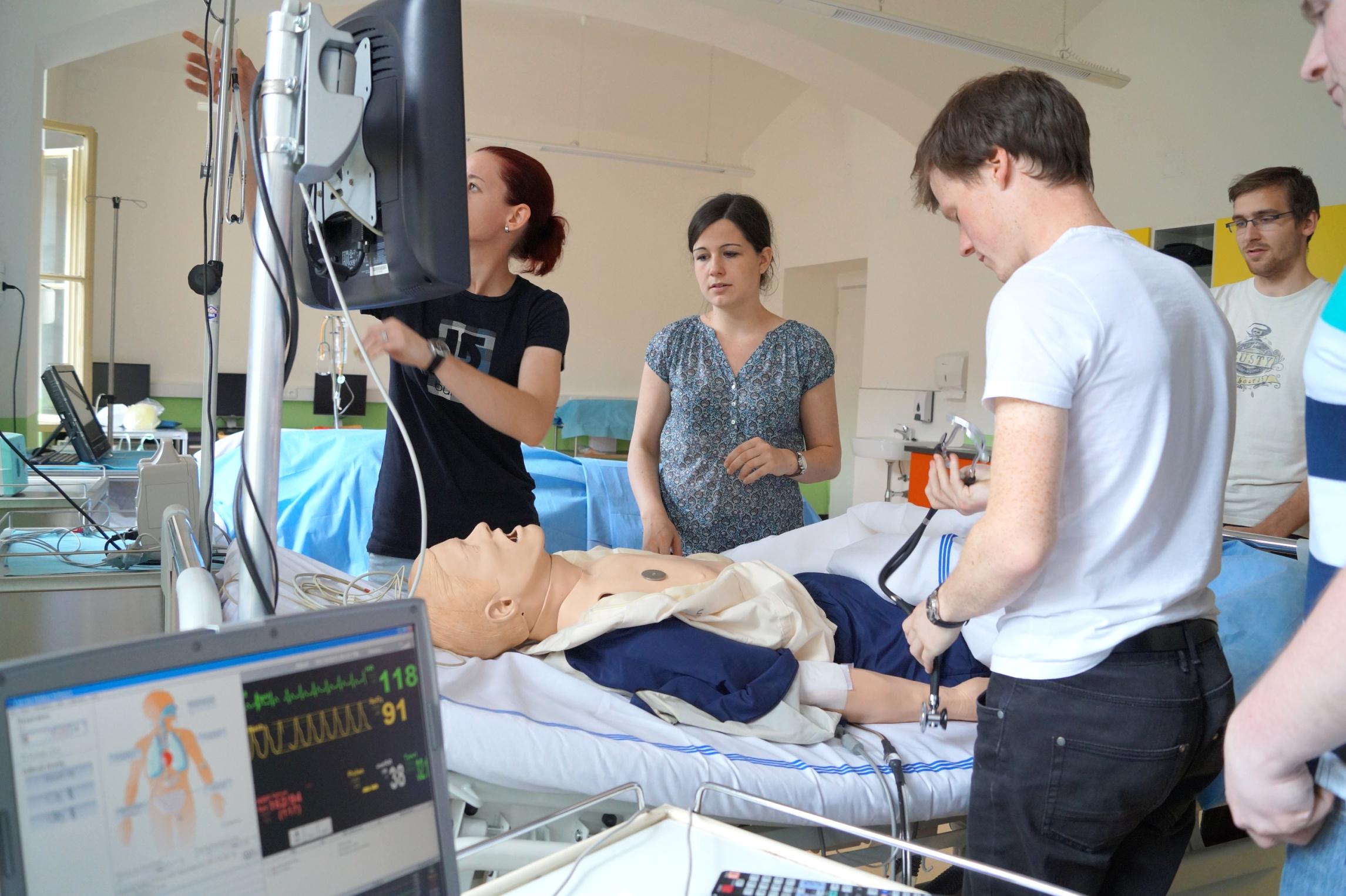 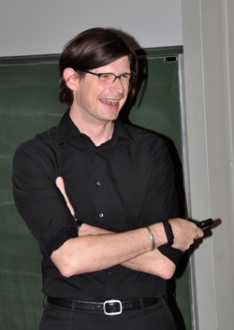 Cíle -> Kurikulum
Zdroje
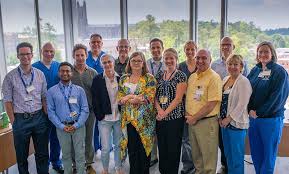 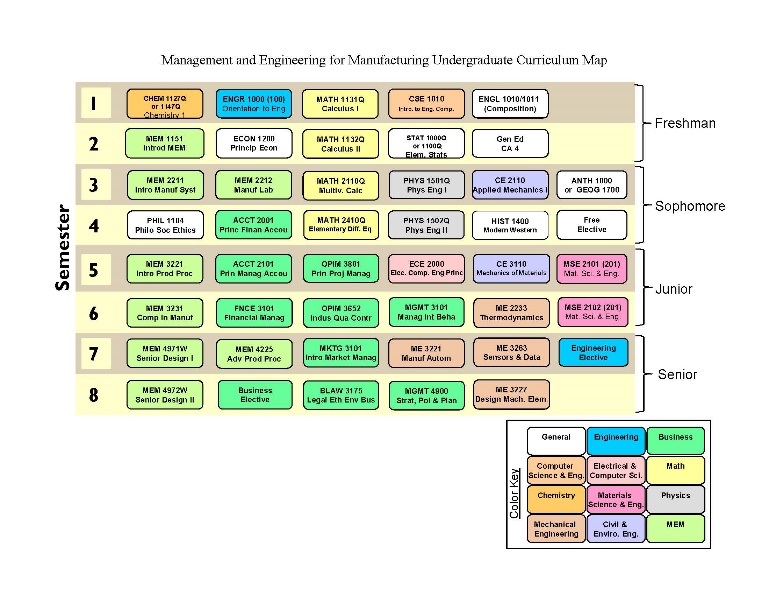 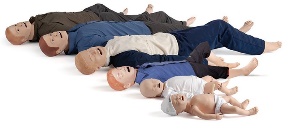 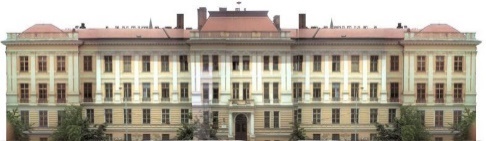 Experti
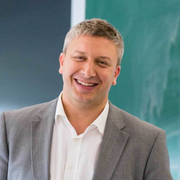 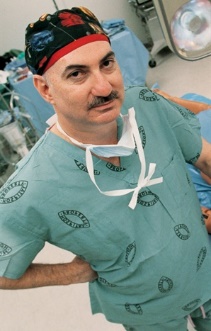 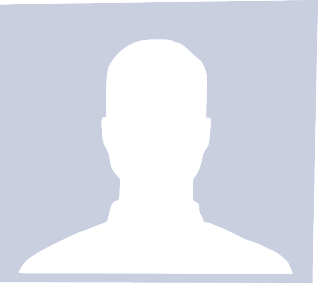 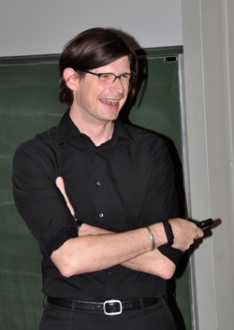 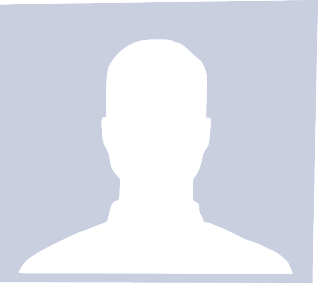 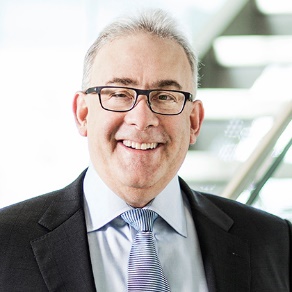 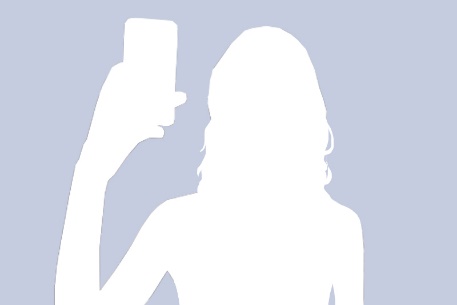 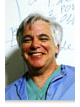 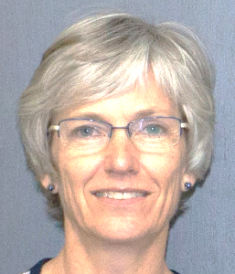 [Speaker Notes: Experti se zkušenostmi se systematickou SIM výukou na pregraduální úrovni je i v zahraničí relativně málo. V Česku zatím nejsou
Věříme, že UK si je vychová]
Výsledky
Porozuměníhlubší a klinicky motivované porozumění pato/fyziologickým procesům
Netechnické dovednostikomunikačních dovednosti,  týmové spolupráce, …
Modelové úohyzískání rutinních návyků při řešení nejčastějších klinických situací
Praktické dovednostiosvojování si běžných výkonů, vyšetřovacích metod a přístrojové techniky, každého lékaře.
[Speaker Notes: SIM výuka ve svém konečném důsledku vede k lepší připravenosti absolventů studia lékařství na běžnou klinickou praxi]
Shrnutí…
Experti
Metodika
Simulační výuka je …
	…náročná:

Personálně
Prostorově
Provozně


	… je velmi nákladná
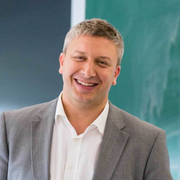 Simulační výuka poskytuje …

Zkušenosti
Souvislosti
Netechnické dovednosti
Standardizaci výuky…


… bezpečnost zdravotní péče
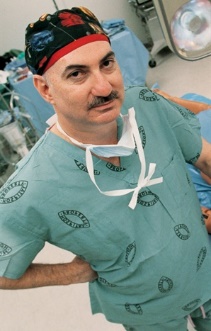 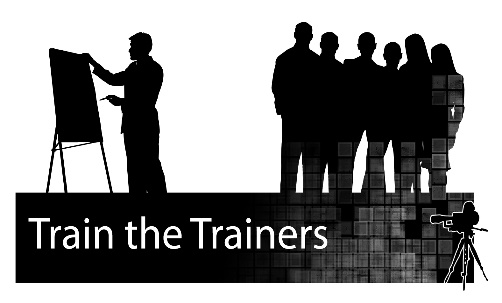 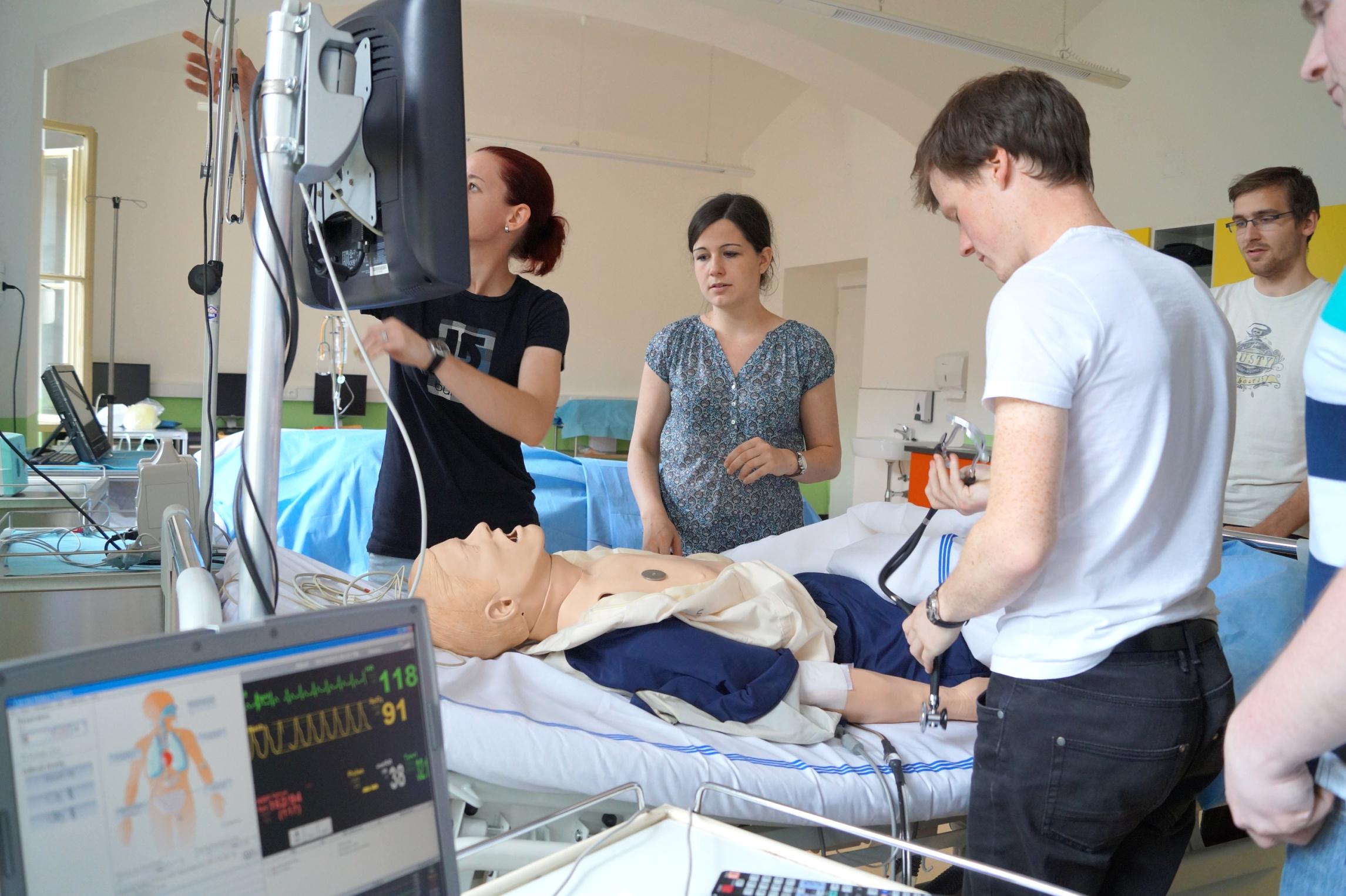 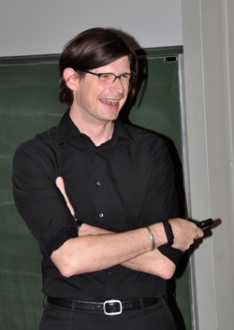 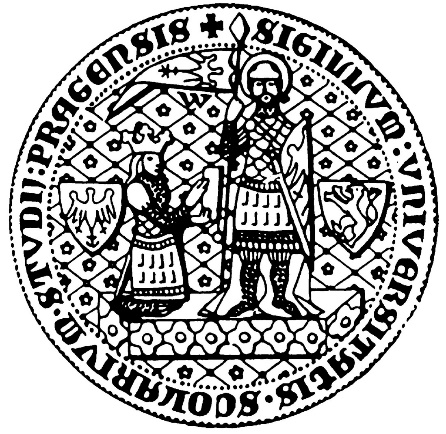 Cíle -> Kurikulum
Zdroje
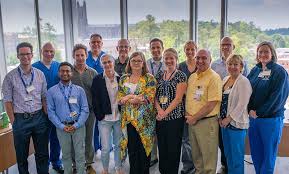 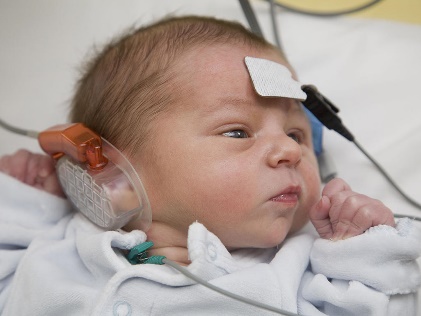 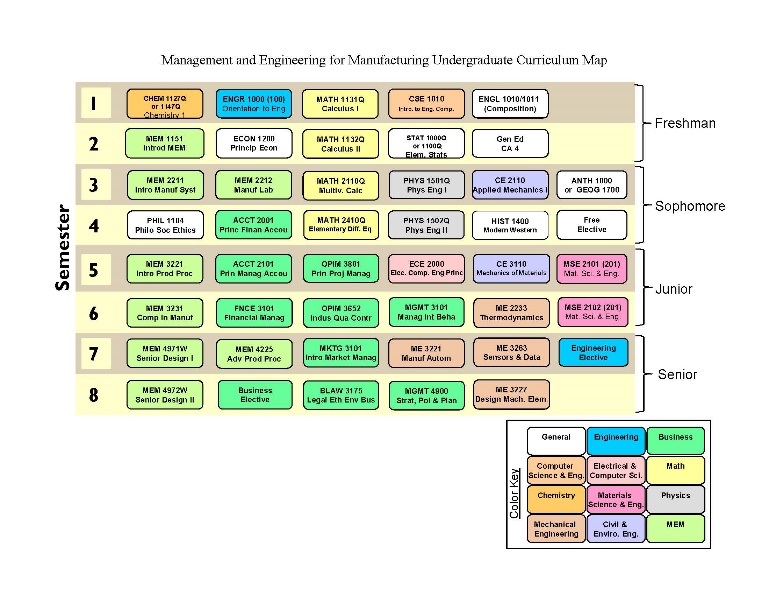 SIM @ LF1
Náklady 	~ 6M /7 let
Plocha	~ 200 m2
Výuka	~ 800 studentů/r	~ 9.500 hod/r
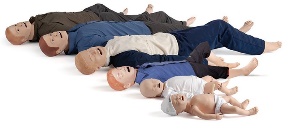 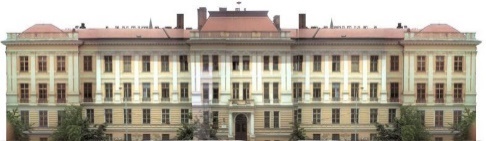 [Speaker Notes: Náklady na výchovu a celoživotní vzdělávání zdravotníků bychom měli porovnávat s náklady na zdravotní péči.
Nikoliv s náklady výuky v minulých stoletích…]
Poděkování
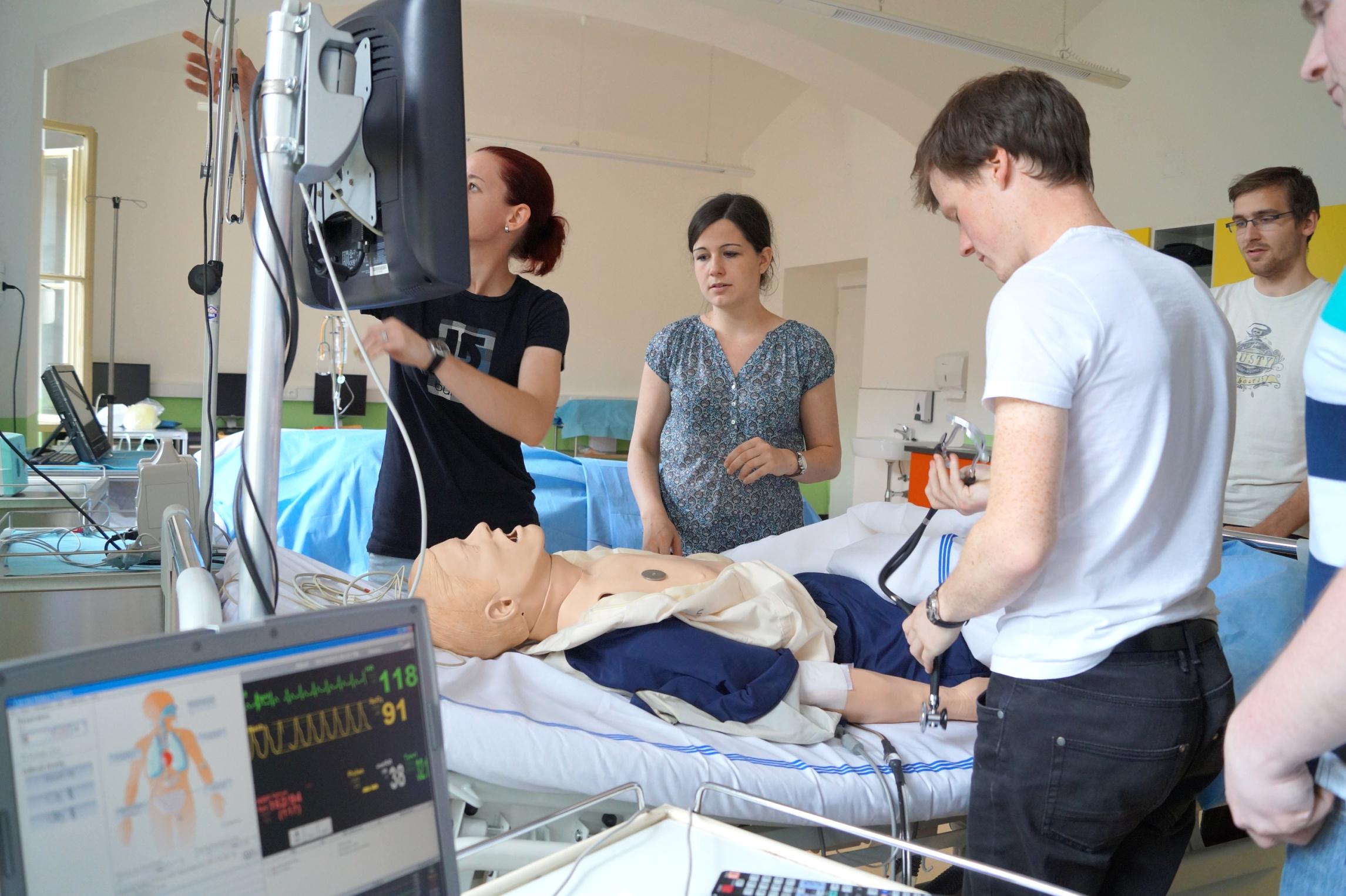 Aleksi Šedo, Otomar Kittnar, Pavla Mlčková
Tomáš Hanuš, Martin Vokurka
Jaroslav Kudlička, Alan Mejstřík, Robert Pleskot, Edo Kuriščák, Vladimír Hrachovina, Karel Kypta, Eva Vařejková, vyučující Fyziologického ústavu
Jana Heczková, Petra Vilímová a pedagogové Ústavu teorie a praxe ošetřovatelství
Michal Otáhal, Vladimír Dytrych, Martin Stříteský
Dagmar Kašparovská, Zdena Jelínková, Jana Mottlová, Jana Míšková, Tereza Vavříková, Matěj Hrachovina
Anička Valeriánová, Michal Vaňkát, demonstrátoři, studenti Fyziologie

Eva Soubustová, Jaromír Michl
Dana Mesteková, Marie Augustinová, Michaela Sosnová
Martin Ričl, Vasil Tsuper, Šimon Mlček